РАССТОЯНИЕ ОТ ТОЧКИ ДО ПРЯМОЙ
Расстоянием от точки до прямой в пространстве называется длина перпендикуляра, опущенного из данной точки на данную прямую.
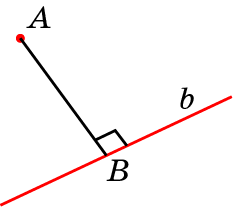 [Speaker Notes: В режиме слайдов ответ появляется после кликанья мышкой.]
ПОВТОРЕНИЕ
1. Треугольник ABC – равнобедренный, AB = AC. Пусть AB = AC = b, BC = a. Искомый перпендикуляр находится из прямоугольного треугольника ABH:
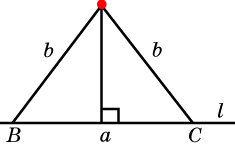 H
Для нахождения расстояния от точки A до прямой l перпендикуляр AH, опущенный из данной точки на данную прямую, представляют в качестве высоты треугольника, одной вершиной которого является  точка A, а сторона BC, противолежащая этой вершине, лежит на прямой l. Зная стороны этого треугольника, можно найти и его высоту.
	При этом возможны следующие случаи:
[Speaker Notes: В режиме слайдов ответ появляется после кликанья мышкой.]
2. Треугольник ABC – равнобедренный, AC = BC. 
Пусть AB = c, AC = BC = a. Найдем высоту CG.
Площадь треугольника ABC равна                      
С другой стороны, площадь этого треугольника равна                               			Приравнивая первое и второе значения площади, получим значение искомого перпендикуляра
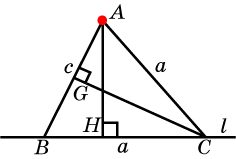 [Speaker Notes: В режиме слайдов ответ появляется после кликанья мышкой.]
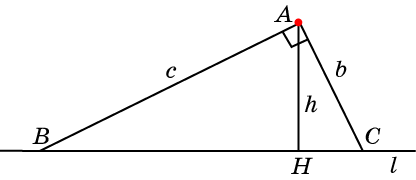 [Speaker Notes: В режиме слайдов ответ появляется после кликанья мышкой.]
4. Треугольник ABC – произвольный. 
Пусть AB = c, AC = b, BC = a,                     . По теореме косинусов имеет место равенство                                                Откуда                                    			Зная косинус угла, можно найти его синус                                		        а зная синус , можно найти высоту
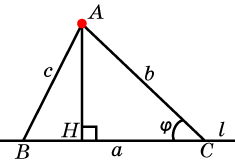 [Speaker Notes: В режиме слайдов ответ появляется после кликанья мышкой.]
Куб
В единичном кубе A…D1 найдите расстояние от точки A до прямой BC.
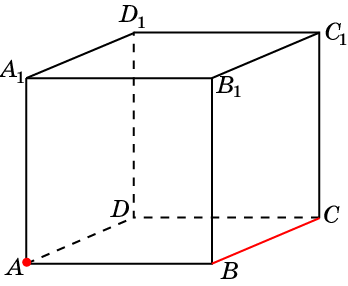 Ответ: 1.
[Speaker Notes: В режиме слайдов ответ появляется после кликанья мышкой.]
В единичном кубе A…D1 найдите расстояние от точки A до прямой BC1.
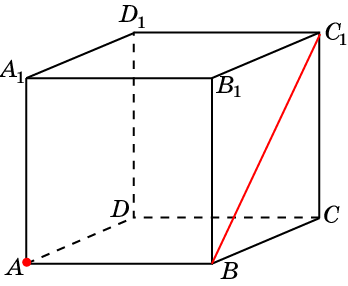 Ответ: 1.
[Speaker Notes: В режиме слайдов ответ появляется после кликанья мышкой.]
Ответ:
В единичном кубе A…D1 найдите расстояние от точки A до прямой  B1C1.
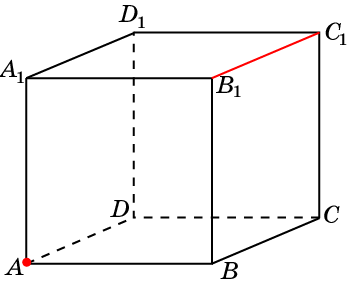 [Speaker Notes: В режиме слайдов ответ появляется после кликанья мышкой.]
Ответ:
В единичном кубе A…D1 найдите расстояние от точки A до прямой  BD.
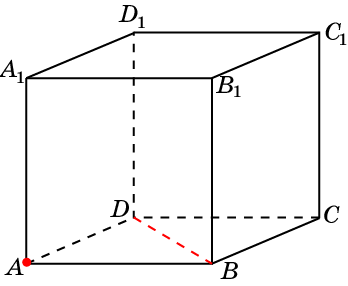 [Speaker Notes: В режиме слайдов ответ появляется после кликанья мышкой.]
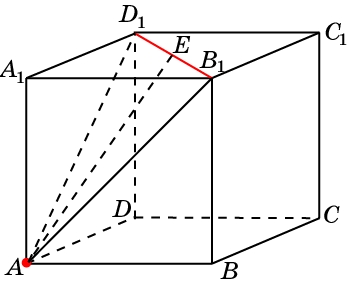 Решение: Искомое расстояние равно высоте AE равностороннего треугольника AB1D1. Имеем, AB1 = AD1 = B1D1 =      .
 Следовательно, AE =
Ответ:
В единичном кубе A…D1 найдите расстояние от точки A до прямой B1D1.
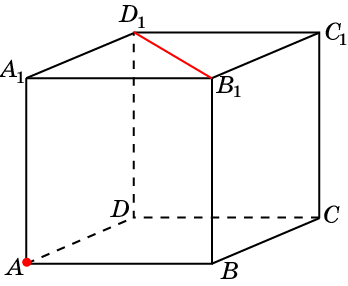 [Speaker Notes: В режиме слайдов ответ появляется после кликанья мышкой.]
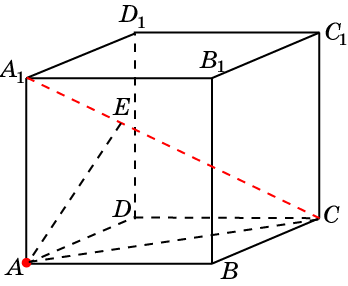 Решение: Искомое расстояние равно высоте AE прямоугольного треугольника ACA1. Имеем, AA1 = 1, AC =       , CA1 =       .
 Следовательно, AE =       .
Ответ:
В единичном кубе A…D1 найдите расстояние от точки A до прямой A1C.
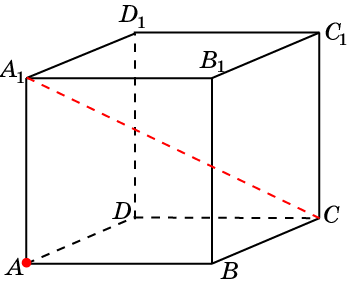 [Speaker Notes: В режиме слайдов ответ появляется после кликанья мышкой.]
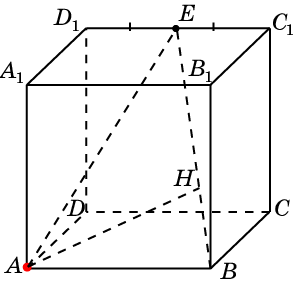 Решение: Искомое расстояние равно высоте AH равнобедренного треугольника ABE. Имеем, AB = 1, AE = BE = 1,5.
 Следовательно, AH =
Ответ:
В единичном кубе A…D1 точка E – середина ребра C1D1. Найдите расстояние от точки A до прямой BE.
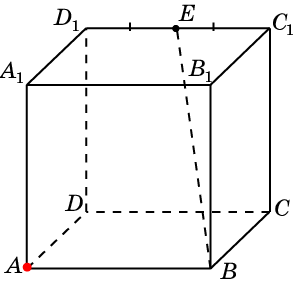 [Speaker Notes: В режиме слайдов ответ появляется после кликанья мышкой.]
Пирамида
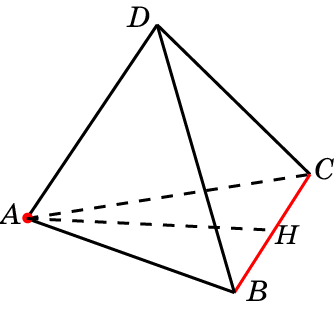 Решение. Искомое расстояние равно высоте AH треугольника
 ABC. Оно равно
Ответ:
В правильном единичном тетраэдре ABCD найдите расстояние от вершины A до прямой BC.
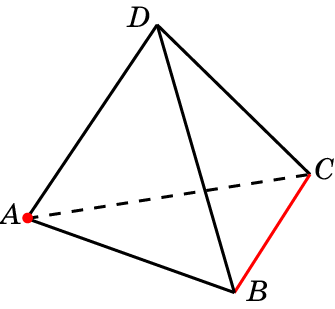 [Speaker Notes: В режиме слайдов ответ появляется после кликанья мышкой.]
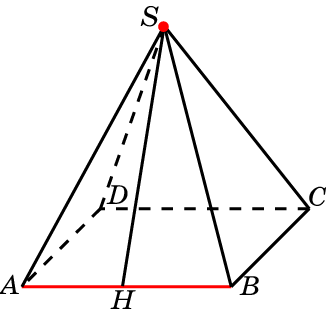 Решение. Искомое расстояние равно высоте SH треугольника
 SAB. Оно равно
Ответ:
В правильной пирамиде SABCD, все ребра которой равны 1, найдите расстояние от вершины S до прямой AB.
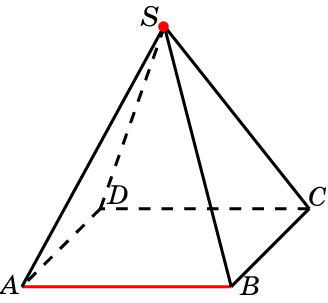 [Speaker Notes: В режиме слайдов ответ появляется после кликанья мышкой.]
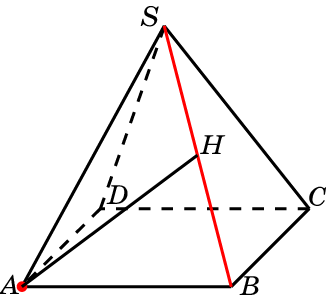 Решение. Искомое расстояние равно высоте AH треугольника
 SAB. Оно равно
Ответ:
В правильной пирамиде SABCD, все ребра которой равны 1, найдите расстояние от вершины A до прямой SB.
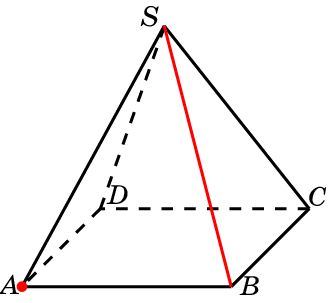 [Speaker Notes: В режиме слайдов ответ появляется после кликанья мышкой.]
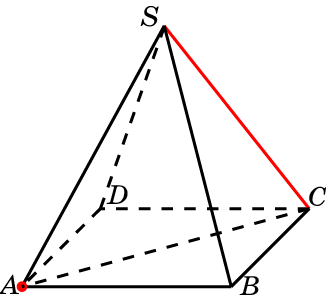 Решение. Треугольник SAC прямоугольный. Искомое расстояние равно катету SA и равно 1.
Ответ: 1.
В правильной пирамиде SABCD, все ребра которой равны 1, найдите расстояние от вершины A до прямой SC.
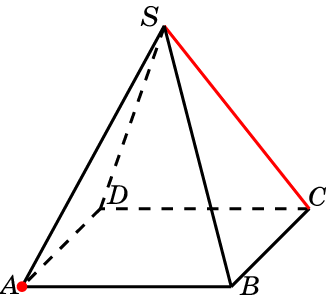 [Speaker Notes: В режиме слайдов ответ появляется после кликанья мышкой.]
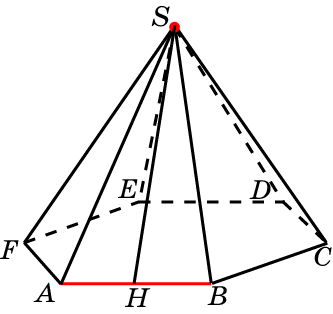 Решение. Искомое расстояние равно высоте SH треугольника
 SAB. Оно равно
Ответ:
В правильной пирамиде SABCDEF, боковые ребра которой равны 2, а ребра основания – 1, найдите расстояние от вершины S до прямой AB.
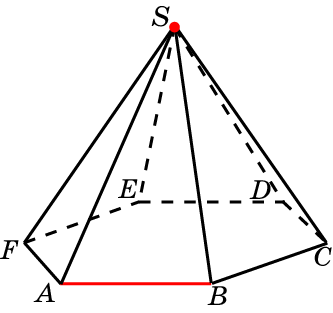 [Speaker Notes: В режиме слайдов ответ появляется после кликанья мышкой.]
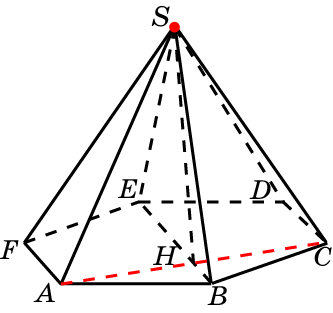 Решение. Искомое расстояние равно высоте SH треугольника
 SAC. Оно равно
Ответ:
В правильной пирамиде SABCDEF, боковые ребра которой равны 2, а ребра основания – 1, найдите расстояние от вершины S до прямой AC.
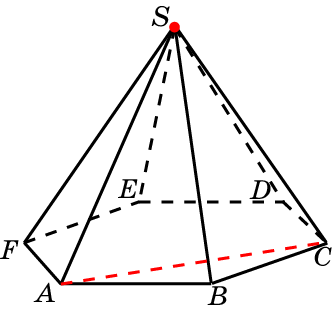 [Speaker Notes: В режиме слайдов ответ появляется после кликанья мышкой.]
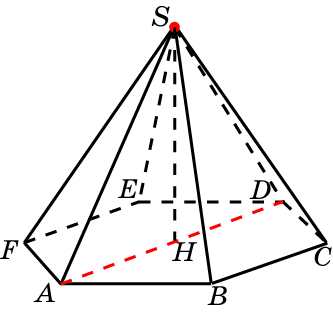 Решение. Искомое расстояние равно высоте SH треугольника
 SAD. Оно равно
Ответ:
В правильной пирамиде SABCDEF, боковые ребра которой равны 2, а ребра основания – 1, найдите расстояние от вершины S до прямой AD.
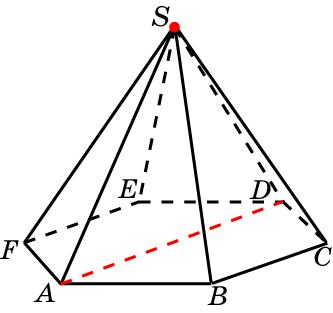 [Speaker Notes: В режиме слайдов ответ появляется после кликанья мышкой.]
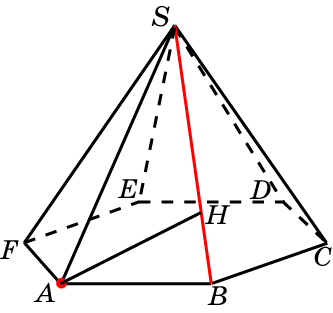 Решение. Искомое расстояние равно высоте AH треугольника
 SAB. Оно равно
Ответ:
В правильной пирамиде SABCDEF, боковые ребра которой равны 2, а ребра основания – 1, найдите расстояние от точки A до прямой SB.
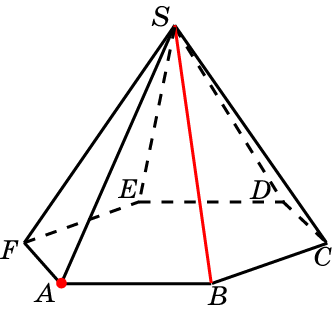 [Speaker Notes: В режиме слайдов ответ появляется после кликанья мышкой.]
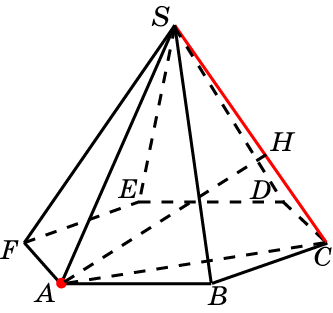 Решение. Искомое расстояние равно высоте AH треугольника
 SAC. Оно равно
Ответ:
В правильной пирамиде SABCDEF, боковые ребра которой равны 2, а ребра основания – 1, найдите расстояние от точки A до прямой SC.
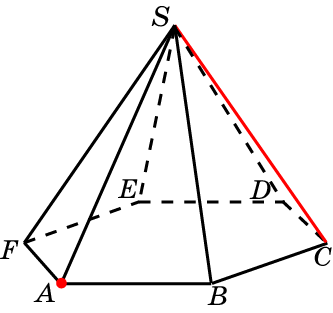 [Speaker Notes: В режиме слайдов ответ появляется после кликанья мышкой.]
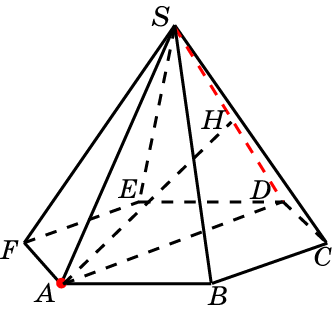 Решение. Искомое расстояние равно высоте AH равностороннего треугольника SAD. Оно равно
Ответ:
В правильной пирамиде SABCDEF, боковые ребра которой равны 2, а ребра основания – 1, найдите расстояние от точки A до прямой SD.
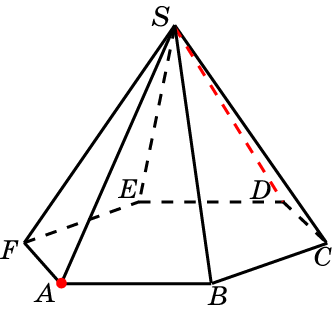 [Speaker Notes: В режиме слайдов ответ появляется после кликанья мышкой.]
Треугольная призма
В правильной треугольной призме ABCA1B1C1, все ребра которой равны 1, найдите расстояние от точки A до прямой BB1.
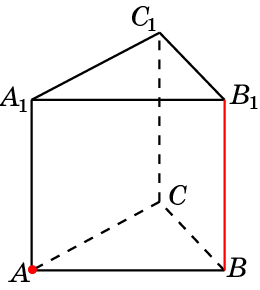 Ответ: 1.
В правильной треугольной призме ABCA1B1C1, все ребра которой равны 1, найдите расстояние от точки A до прямой A1B1.
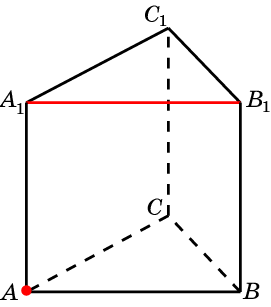 Ответ: 1.
Ответ:
В правильной треугольной призме ABCA1B1C1, все ребра которой равны 1, найдите расстояние от точки A до прямой BC.
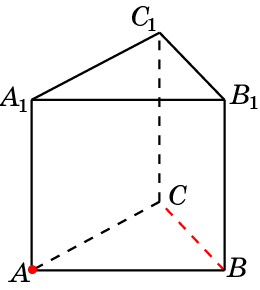 [Speaker Notes: В режиме слайдов ответ появляется после кликанья мышкой.]
Ответ:
В правильной треугольной призме ABCA1B1C1, все ребра которой равны 1, найдите расстояние от точки A до прямой BA1.
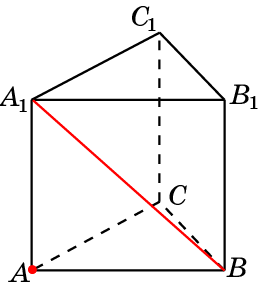 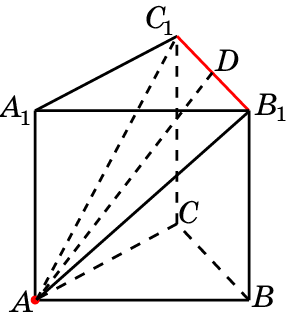 Решение: Искомое расстояние равно высоте AD равнобедренного треугольника AB1C1. Имеем,
B1C1 = 1; AB1 = AC1 =      .
 Следовательно, AD =
Ответ:
В правильной треугольной призме ABCA1B1C1, все ребра которой равны 1, найдите расстояние от точки A до прямой B1C1.
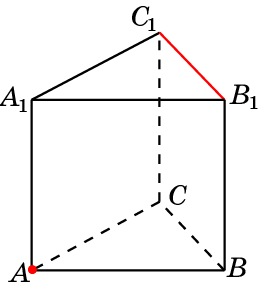 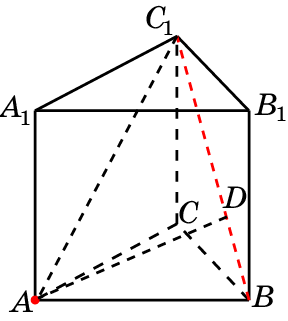 Решение: Искомое расстояние равно высоте AD равнобедренного треугольника ABC1. Имеем,
AB = 1; AC1 = BC1 =      .
 Следовательно, AD =
Ответ:
В правильной треугольной призме ABCA1B1C1, все ребра которой равны 1, найдите расстояние от точки A до прямой  BC1.
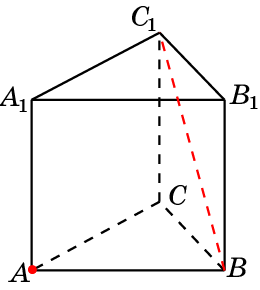 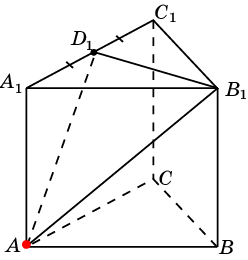 Решение: Искомое расстояние равно высоте AH треугольника AB1D1. Так как прямая B1D1 перпендикулярна плоскости ACC1, то треугольник AB1D1 – прямоугольный (угол AD1B – прямой). Высота AH совпадает с катетом AD1 и равна        .
Ответ:         .
В правильной треугольной призме ABCA1B1C1, все ребра которой равны 1, найдите расстояние от точки A до прямой  BD1, где D1 – середина ребра A1C1.
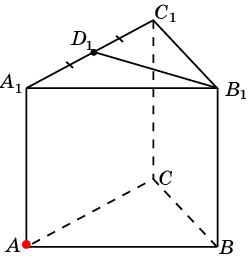 Шестиугольная призма
В правильной 6-й призме A…F1, ребра которой равны 1, найдите расстояние от точки A до прямой BB1.
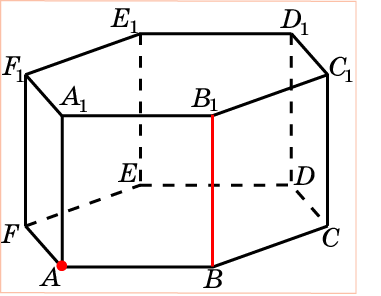 Ответ: 1.
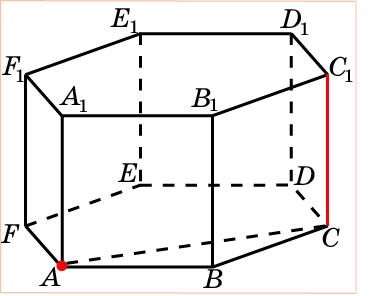 Решение: Искомым расстоянием является длина отрезка AC. Она равна        .
Ответ:     .
В правильной 6-й призме A…F1, ребра которой равны 1, найдите расстояние от точки A до прямой CC1.
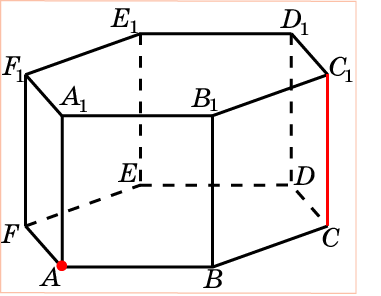 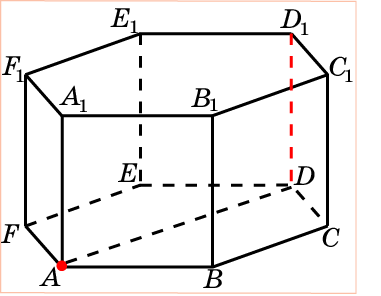 Решение: Искомым  расстоянием является длина отрезка AD. Она равна 2.
Ответ: 2.
В правильной 6-й призме A…F1, ребра которой равны 1, найдите расстояние от точки A до прямой DD1.
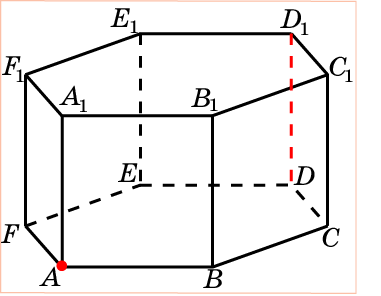 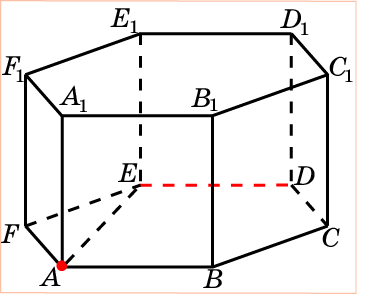 Решение: Искомым  расстоянием является длина отрезка AE. Она равна       .
Ответ:      .
В правильной 6-й призме A…F1, ребра которой равны 1, найдите расстояние от точки A до прямой DE.
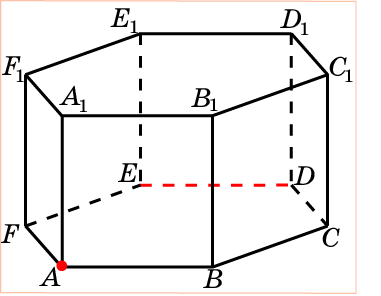 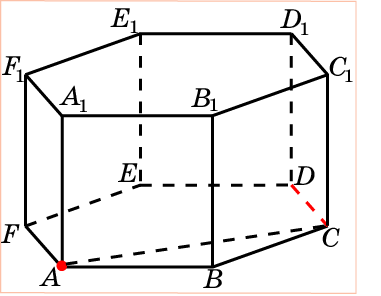 Решение: Искомым  расстоянием является длина отрезка AC. Она равна       .
Ответ:      .
В правильной 6-й призме A…F1, ребра которой равны 1, найдите расстояние от точки A до прямой DC.
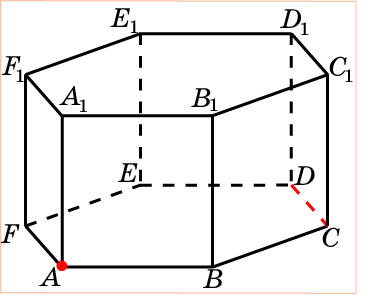 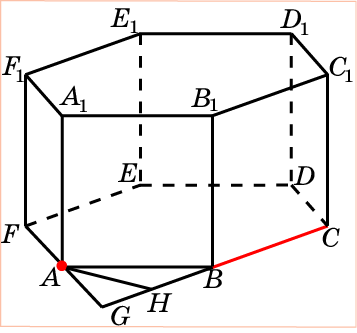 Решение: Продолжим отрезки CB и FA до пересечения в точке G. Треугольник ABG равносторонний. Искомым  расстоянием является длина высоты AH треугольника ABG. Она равна
Ответ:
В правильной 6-й призме A…F1, ребра которой равны 1, найдите расстояние от точки A до прямой BC.
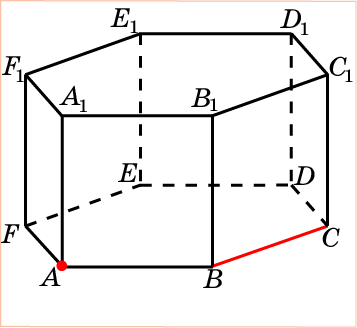 Решение: Искомым  расстоянием является длина отрезка AB. Она равна 1.
Ответ: 1.
В правильной 6-й призме A…F1, ребра которой равны 1, найдите расстояние от точки A до прямой BD.
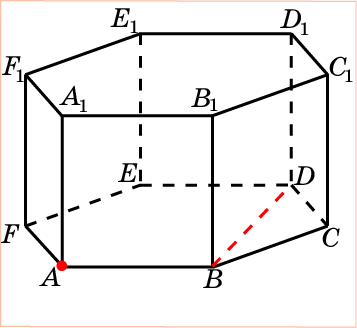 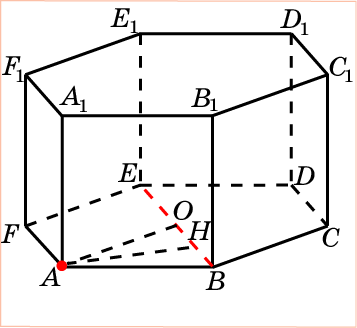 Решение: Пусть O – центр нижнего основания. Треугольник ABO – равносторонний. Искомое  расстояние равно высоте AH этого треугольника. Она равна
Ответ:
В правильной 6-й призме A…F1, ребра которой равны 1, найдите расстояние от точки A до прямой BE.
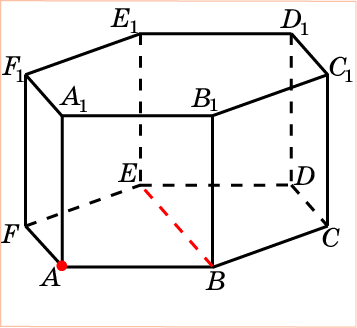 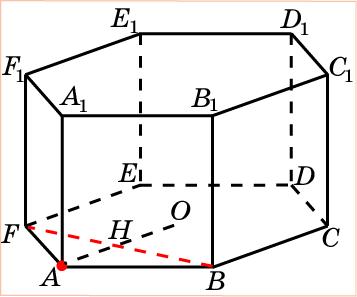 Решение: Пусть O – центр нижнего основания, H – точка пересечения AO и BF. Тогда AH – искомое расстояние. Оно равно
Ответ:
В правильной 6-й призме A…F1, ребра которой равны 1, найдите расстояние от точки A до прямой BF.
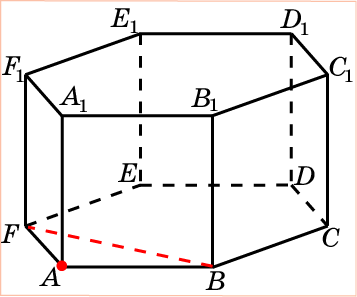 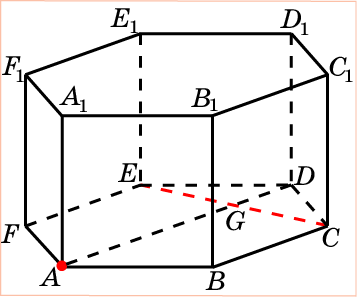 Решение: Проведем диагональ AD. Обозначим G – ее точку пересечения с CE. AG – искомое расстояние. Оно равно
Ответ:
В правильной 6-й призме A…F1, ребра которой равны 1, найдите расстояние от точки A до прямой CE.
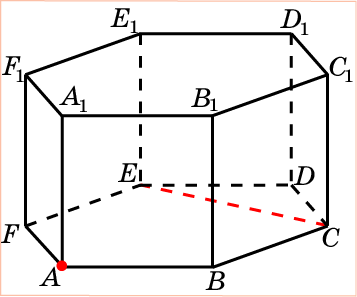 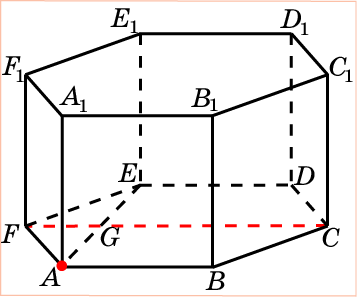 Решение: Проведем отрезок AE. Обозначим G – его точку пересечения с CА. AG – искомое расстояние. Оно равно
Ответ:
В правильной 6-й призме A…F1, ребра которой равны 1, найдите расстояние от точки A до прямой CF.
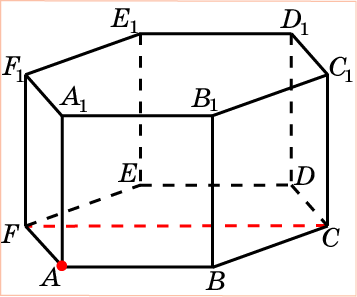 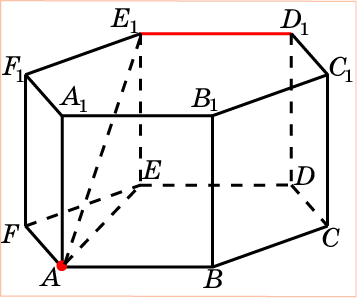 Решение: Искомым  расстоянием является длина отрезка AE1. В прямоугольном треугольнике AEE1 имеем: EE1 = 1, AE =      . Следовательно, AE1 = 2.
Ответ: 2.
В правильной 6-й призме A…F1, ребра которой равны 1, найдите расстояние от точки A до прямой D1E1.
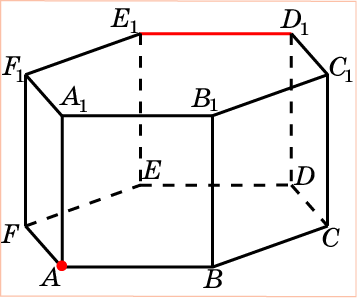 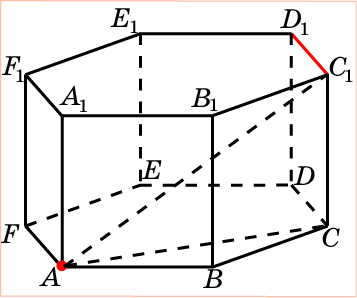 Решение: Искомым  расстоянием является длина отрезка AC1. В прямоугольном треугольнике ACC1 имеем: CC1 = 1, AC =      . Следовательно, AC1 = 2.
Ответ: 2.
В правильной 6-й призме A…F1, ребра которой равны 1, найдите расстояние от точки A до прямой C1D1.
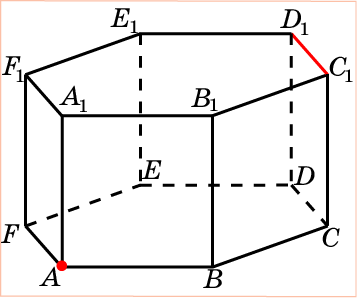 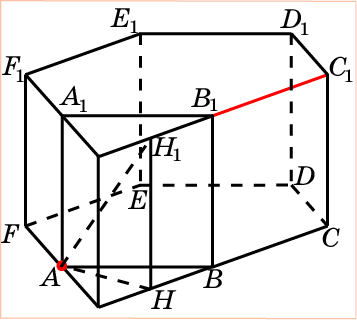 Решение: Достроим призму, присоединив к ней правильную треугольную призму ABGA1B1G1. Искомым  расстоянием является длина отрезка AH1, где H1 – середина ребра B1G1. В прямоугольном треугольнике AHH1 имеем: HH1 = 1, AH = Следовательно, AH1 =
Ответ:
В правильной 6-й призме A…F1, ребра которой равны 1, найдите расстояние от точки A до прямой B1C1.
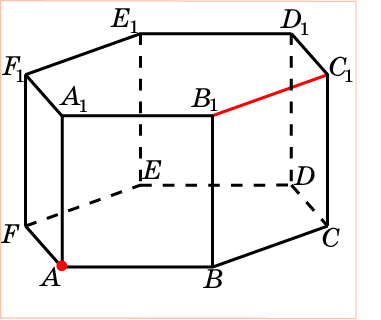 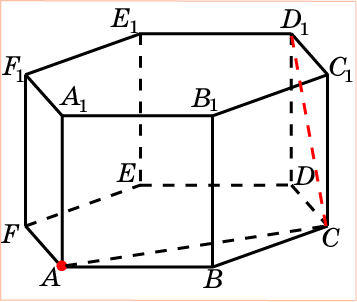 Решение: Искомое расстояние равно длине отрезка AC.
 Оно равно
Ответ:
В правильной 6-й призме A…F1, ребра которой равны 1, найдите расстояние от точки A до прямой CD1.
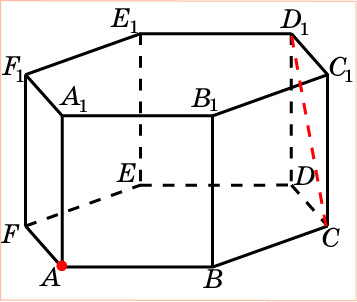 Решение: Искомым расстоянием является длина отрезка AB. Она равна 1.
Ответ: 1.
В правильной 6-й призме A…F1, ребра которой равны 1, найдите расстояние от точки A до прямой BD1.
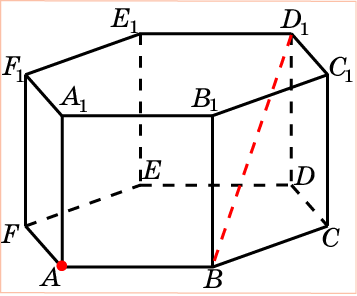 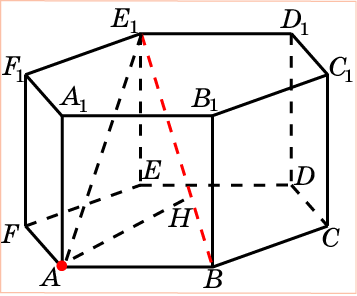 Решение: Искомое расстояние равно высоте AH прямоугольного треугольника ABE1, в котором AB = 1, AE1 = 2, BE1 =
Из подобия треугольников ABE1 и BHA находим AH =
Ответ:
В правильной 6-й призме A…F1, ребра которой равны 1, найдите расстояние от точки A до прямой BE1.
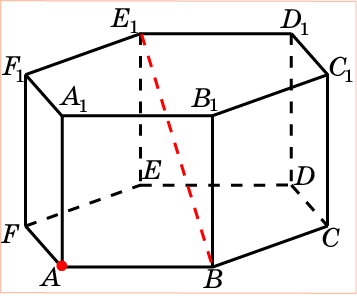 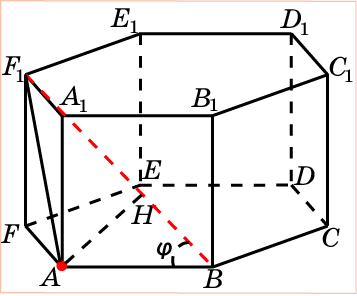 Решение: Искомое расстояние равно высоте AH треугольника ABF1, в котором AB = 1, AF1 =      , BF1 = 2.
Обозначим     угол ABF1. По теореме косинусов, примененной к
 треугольнику ABF1, имеем                  Следовательно,                   и, значит, AH =
Ответ:
В правильной 6-й призме A…F1, ребра которой равны 1, найдите расстояние от точки A до прямой BF1.
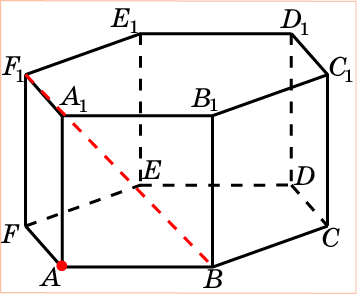 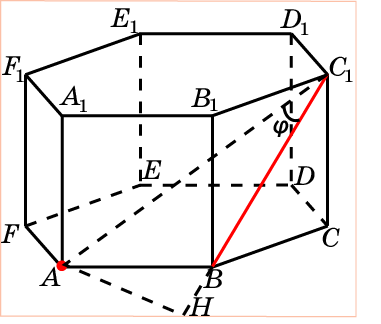 Решение: Искомое расстояние равно высоте AH треугольника ABC1, в котором AB = 1, BC1 =      , AC1 = 2.
Обозначим     угол AC1B. По теореме косинусов, примененной к
 треугольнику ABC1, имеем                       Следовательно,                   и, значит, AH =
Ответ:
В правильной 6-й призме A…F1, ребра которой равны 1, найдите расстояние от точки A до прямой BC1.
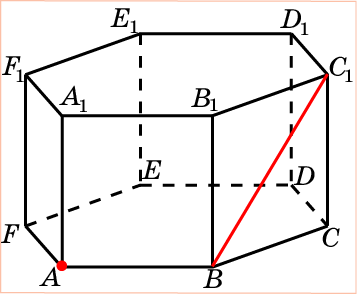 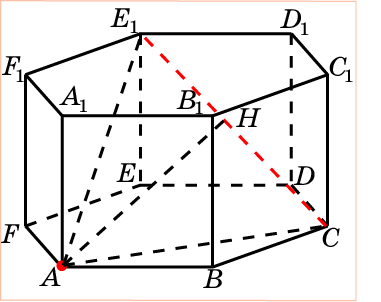 Решение: Искомое расстояние равно высоте AH треугольника ACE1, в котором AC =        , CE1 = AC1 = 2.
AH =          .
Ответ:          .
В правильной 6-й призме A…F1, ребра которой равны 1, найдите расстояние от точки A до прямой CE1.
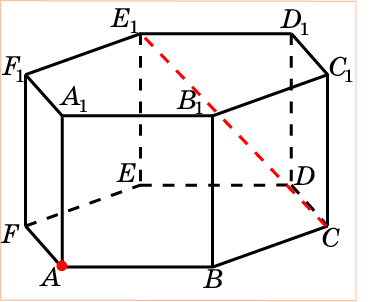 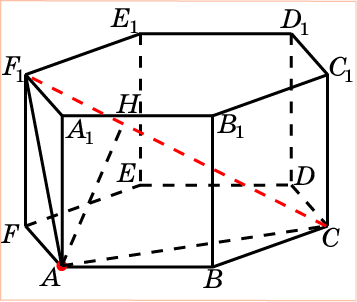 Решение: Искомое расстояние равно высоте AH прямоугольного треугольника ACF1, в котором AC =       , AF1 =       , CF1 =       .
Из подобия треугольников ACF1 и HAF1 находим AH =
Ответ:
В правильной 6-й призме A…F1, ребра которой равны 1, найдите расстояние от точки A до прямой CF1.
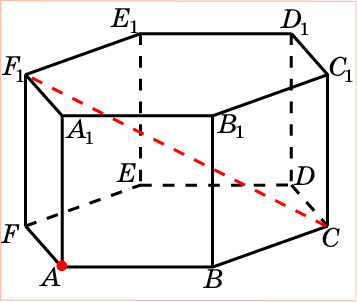 Решение: Искомое расстояние равно высоте AH треугольника ACA1, в котором AC =       , AB1 = CB1 =       .
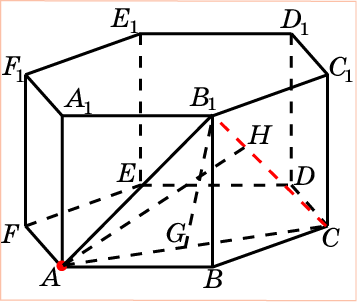 Высота BG этого треугольника равна
        Его площадь равна 

С другой стороны, эта площадь равна
Приравнивая площади, получим
Ответ:
В правильной 6-й призме A…F1, ребра которой равны 1, найдите расстояние от точки A до прямой CB1.
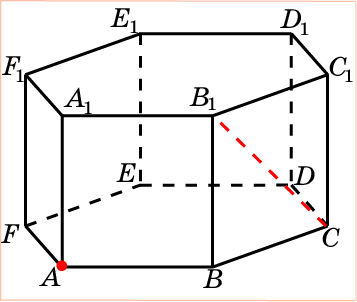 РАССТОЯНИЕ ОТ ТОЧКИ ДО ПЛОСКОСТИ
Расстоянием от точки до плоскости в пространстве называется длина перпендикуляра, опущенного из данной точки на данную плоскость.
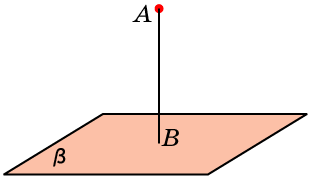 [Speaker Notes: В режиме слайдов ответ появляется после кликанья мышкой.]
Построение перпендикуляра к плоскости
Предложите способ построения перпендикуляра, опущенного из данной точки на данную плоскость.
1. Способ, аналогичный способу построения перпендикуляра, опущенного из данной точки к данной прямой.
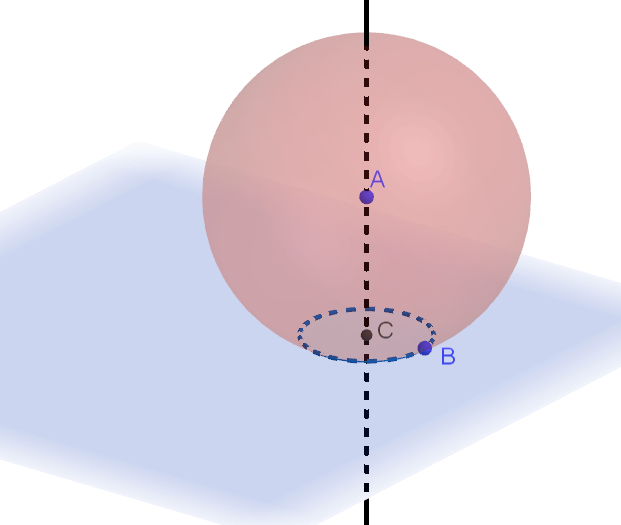 [Speaker Notes: В режиме слайдов ответ появляется после кликанья мышкой.]
2. Способ, основанный на теореме о трёх перпендикулярах.
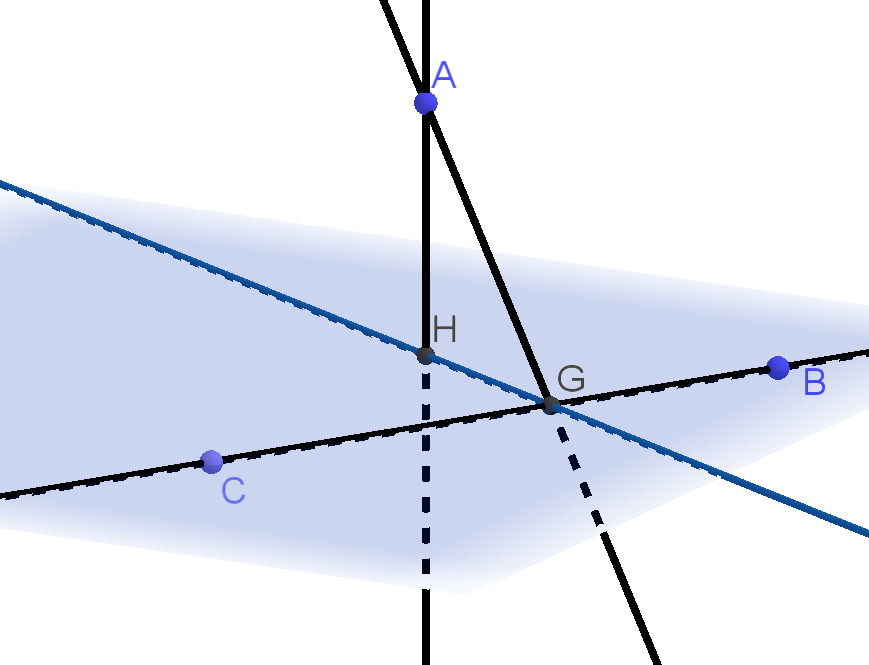 [Speaker Notes: В режиме слайдов ответ появляется после кликанья мышкой.]
Иногда основание перпендикуляра, опущенного из точки на плоскость, не попадает на участок плоскости, изображенный на рисунке. В этом случае можно воспользоваться тем, что расстояние от точки до плоскости равно расстоянию от прямой, проходящей через данную точку и параллельной данной плоскости, до этой плоскости. При этом перпендикуляр, опущенный из любой точки этой прямой на данную плоскость, будет равен расстоянию от исходной точки до плоскости.
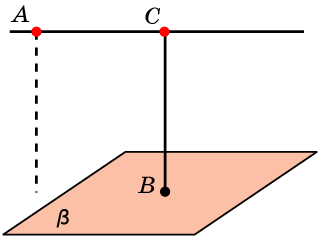 [Speaker Notes: В режиме слайдов ответ появляется после кликанья мышкой.]
Расстояние от точки до плоскости равно также расстоянию между параллельными плоскостями, одна из которых – данная плоскость, а другая проходит через данную точку. При этом перпендикуляр, опущенный из любой точки этой плоскости на данную плоскость, будет равен расстоянию от исходной точки до плоскости.
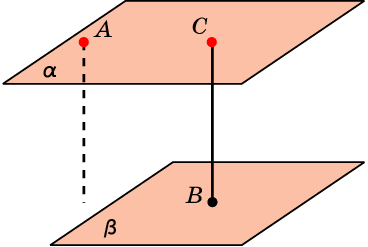 [Speaker Notes: В режиме слайдов ответ появляется после кликанья мышкой.]
Куб
В единичном кубе A…D1 найдите расстояние от точки A до плоскости BCC1.
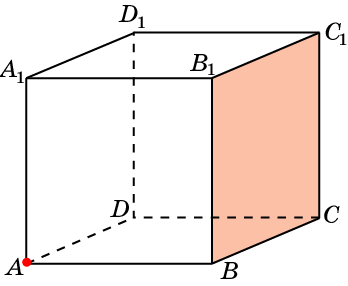 Ответ: 1.
[Speaker Notes: В режиме слайдов ответ появляется после кликанья мышкой.]
Ответ:
В единичном кубе A…D1 найдите расстояние от точки A до плоскости BB1D1.
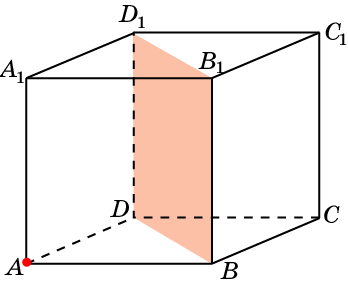 [Speaker Notes: В режиме слайдов ответ появляется после кликанья мышкой.]
Решение: Диагональ AC1 куба перпендикулярна плоскости BDA1. Обозначим O - центр грани ABCD, E  - точка пересечения AC1 и плоскости BDA1. Длина отрезка AE будет искомым расстоянием. В прямоугольном треугольнике AOA1 имеем
AA1 = 1; AO =       ; OA1 =        .
Следовательно, AE =
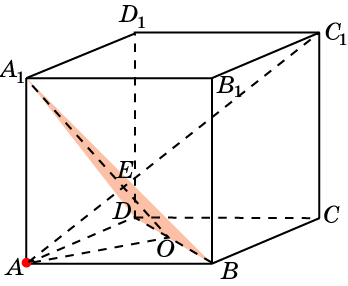 Ответ:
В единичном кубе A…D1 найдите расстояние от точки A до плоскости BDA1.
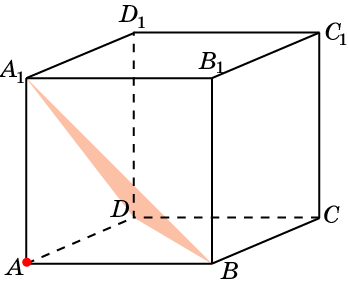 [Speaker Notes: В режиме слайдов ответ появляется после кликанья мышкой.]
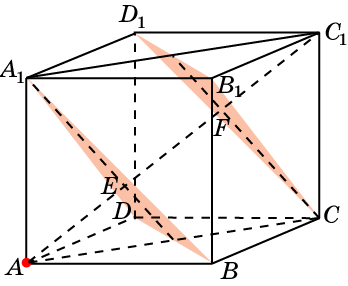 Решение:  Плоскость CB1D1 параллельна плоскости BDA1, и отстоит от вершины C1 на расстояние        
(см. предыдущую задачу). Учитывая, что длина диагонали куба равна       , получим, что искомое расстояние AF равно        .
Ответ:
В единичном кубе A…D1 найдите расстояние от точки A до плоскости CB1D1.
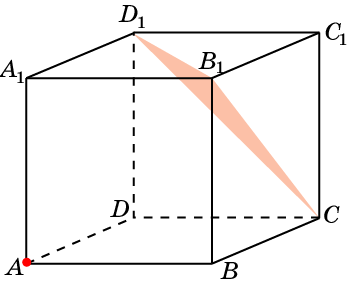 [Speaker Notes: В режиме слайдов ответ появляется после кликанья мышкой.]
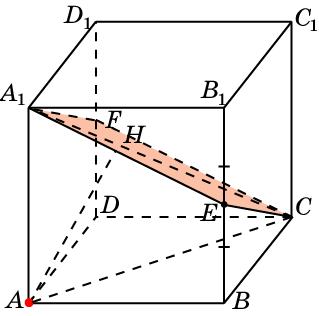 Решение:  Сечением куба данной плоскостью является ромб CEA1F. Искомое расстояние равно высоте AH прямоугольного треугольника ACA1. 
AA1 = 1, AC =         , CA1 =        .  
Следовательно, AH =        .
Ответ:
В единичном кубе A…D1 найдите расстояние от точки A до плоскости, проходящей через вершины C, A1 и середину ребра BB1.
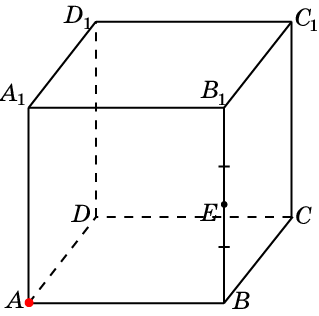 [Speaker Notes: В режиме слайдов ответ появляется после кликанья мышкой.]
Решение: Обозначим O и O1 – центры граней куба. Прямая AO1 параллельна плоскости BC1D и, следовательно, расстояние от точки A до плоскости BC1D равно расстоянию от точки O1 до этой плоскости, т.е. высоте O1E треугольника OO1C1. Имеем
OO1 = 1; O1C =       ; OC1 =        .
Следовательно, O1E =
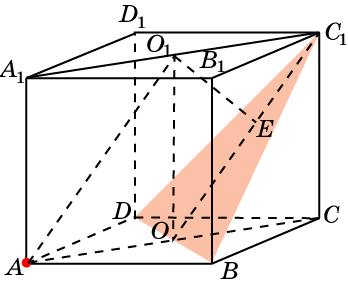 Ответ:
В единичном кубе A…D1 найдите расстояние от точки A до плоскости BC1D.
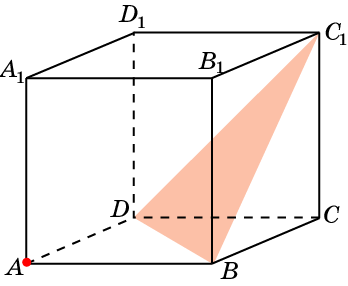 [Speaker Notes: В режиме слайдов ответ появляется после кликанья мышкой.]
Решение: Прямая AC параллельна плоскости BA1C1. Следовательно, искомое расстояние равно расстоянию от центра O грани ABCD куба до плоскости BA1C1. Из предыдущей задачи следует, что это расстояние равно
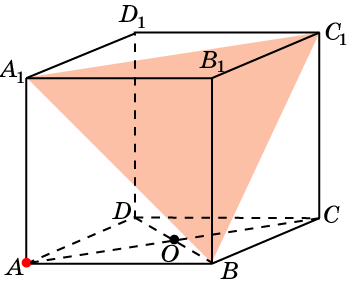 Ответ:
В единичном кубе A…D1 найдите расстояние от точки A до плоскости BA1C1.
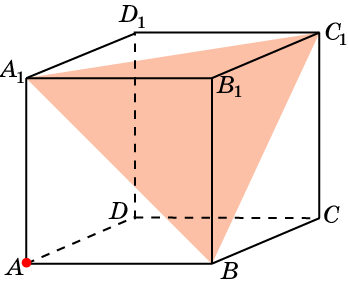 [Speaker Notes: В режиме слайдов ответ появляется после кликанья мышкой.]
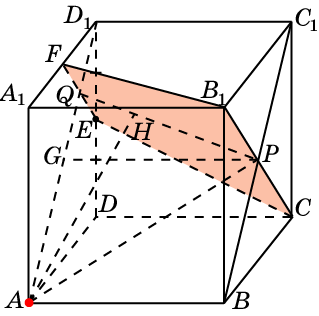 Решение: Сечением куба данной плоскостью является равнобедренная трапеция CEFB1. Плоскость ABC1 перпендикулярна плоскости CEF. Искомое расстояние равно высоте AH треугольника APQ. Имеем
AP =        , AQ =         , PQ =         .
Следовательно, высота AH равна высоте PG треугольника APQ и равна 1.
Ответ: 1.
В единичном кубе A…D1 найдите расстояние от точки A до плоскости, проходящей через вершины C, B1 и середину ребра DD1.
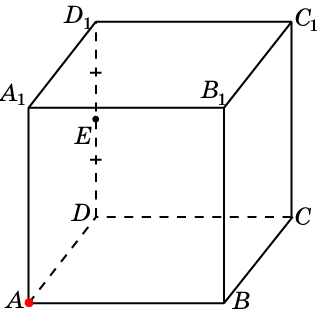 [Speaker Notes: В режиме слайдов ответ появляется после кликанья мышкой.]
Пирамида
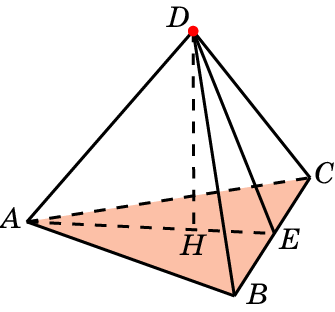 Решение. Обозначим E середину BC. Искомое расстояние равно высоте DH треугольника ADE, для которого DE = 
     , HE =         . Следовательно, DH =
Ответ:
В правильном тетраэдре ABCD найдите расстояние от вершины D до плоскости ABC.
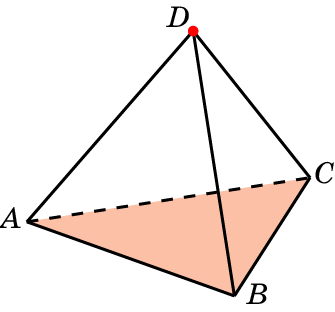 [Speaker Notes: В режиме слайдов ответ появляется после кликанья мышкой.]
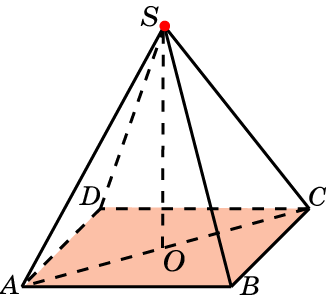 Решение. Искомое расстояние равно высоте SO треугольника SAC, в котором SA = SC = 1, AC =        Следовательно, SO =
Ответ:
В правильной пирамиде SABCD, все ребра которой равны 1, найдите расстояние от вершины S до плоскости ABC.
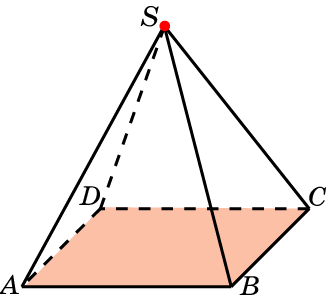 [Speaker Notes: В режиме слайдов ответ появляется после кликанья мышкой.]
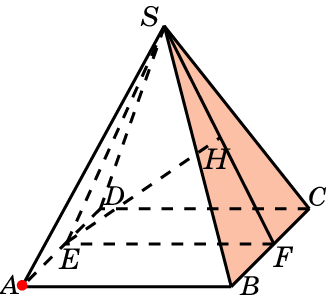 Решение. Обозначим E, F – середины ребер AD, BC. Искомое расстояние равно высоте EH треугольника SEF, в котором 
SE = SF =       , EF = 1. Откуда, EH =
Ответ:
В правильной пирамиде SABCD, все ребра которой равны 1, найдите расстояние от точки A до плоскости SBC.
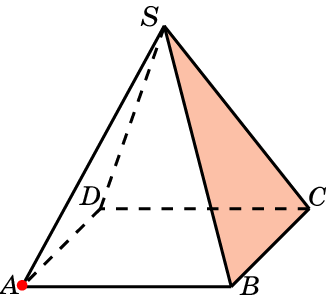 [Speaker Notes: В режиме слайдов ответ появляется после кликанья мышкой.]
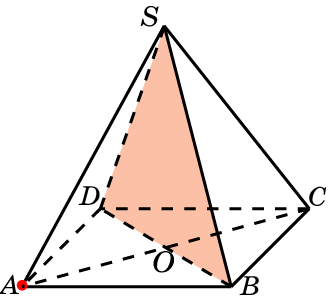 Ответ:
В правильной пирамиде SABCD, все ребра которой равны 1, найдите расстояние от точки A до плоскости SBD.
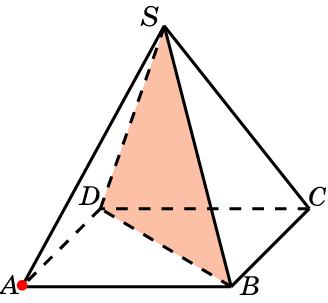 [Speaker Notes: В режиме слайдов ответ появляется после кликанья мышкой.]
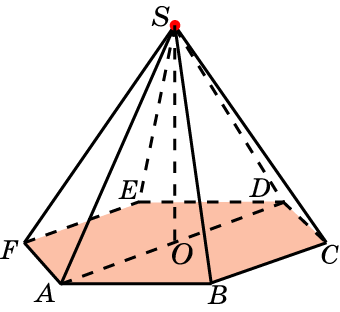 Решение. Искомое расстояние равно высоте SO равностороннего треугольника SAD. Оно равно
Ответ:
В правильной 6-ой пирамиде SABCDEF, боковые ребра которой равны 2, а ребра основания – 1, найдите расстояние от вершины S до плоскости ABC.
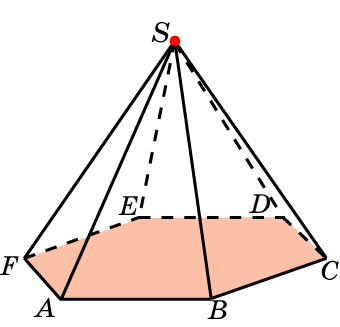 [Speaker Notes: В режиме слайдов ответ появляется после кликанья мышкой.]
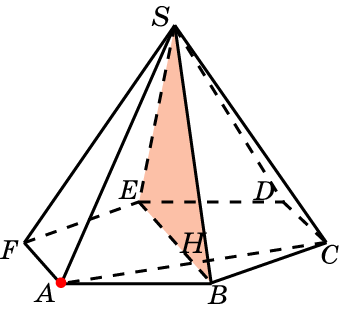 Ответ:
В правильной 6-ой пирамиде SABCDEF, боковые ребра которой равны 2, а ребра основания – 1, найдите расстояние от точки A до плоскости SBE.
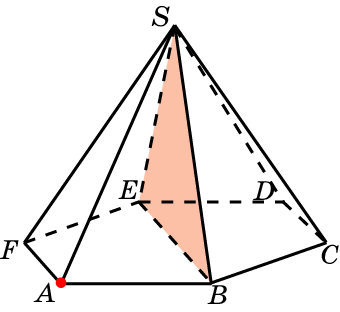 [Speaker Notes: В режиме слайдов ответ появляется после кликанья мышкой.]
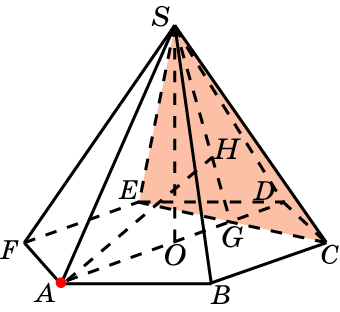 Решение. Обозначим G точку пересечения AD и CE. Искомое расстояние равно высоте AH треугольника SAG, в котором
SA = 2, SG =        , AG =     , SO =        Откуда AH =
Ответ:
В правильной 6-ой пирамиде SABCDEF, боковые ребра которой равны 2, а ребра основания – 1, найдите расстояние от точки A до плоскости SCE.
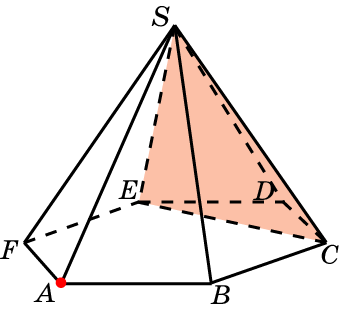 [Speaker Notes: В режиме слайдов ответ появляется после кликанья мышкой.]
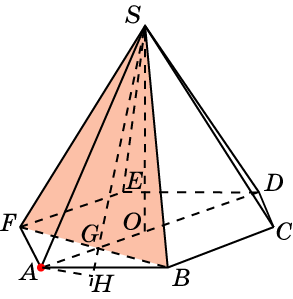 Решение. Обозначим G точку пересечения AD и BF. Искомое расстояние равно высоте AH треугольника SAG, в котором
SA = 2, SG =        , AG =     , SO =        Откуда AH =
Ответ:
В правильной 6-ой пирамиде SABCDEF, боковые ребра которой равны 2, а ребра основания – 1, найдите расстояние от точки A до плоскости SBF.
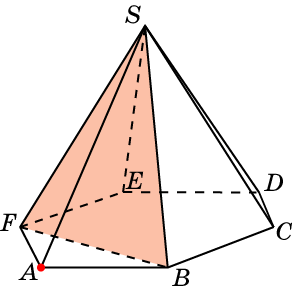 [Speaker Notes: В режиме слайдов ответ появляется после кликанья мышкой.]
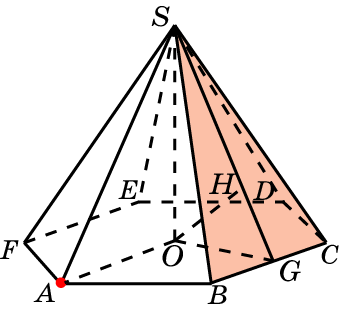 Решение. Пусть O – центр основания, G – середина ребра BC. Искомое расстояние равно высоте OH треугольника SOG, в 
котором SO =       , OG =      , SG =          Откуда OH =
Ответ:
В правильной 6-ой пирамиде SABCDEF, боковые ребра которой равны 2, а ребра основания – 1, найдите расстояние от точки A до плоскости SBC.
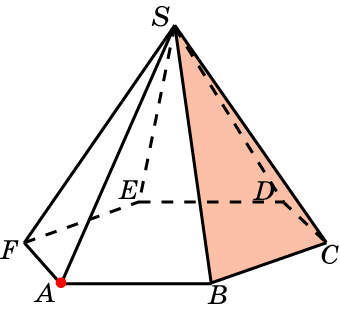 [Speaker Notes: В режиме слайдов ответ появляется после кликанья мышкой.]
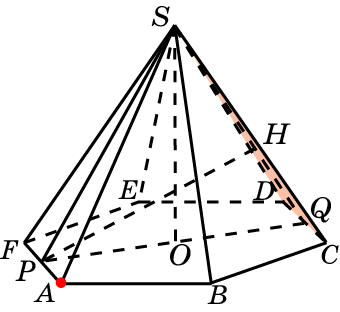 Решение. Пусть P, Q – середины ребер AF, CD. Искомое расстояние равно высоте PH треугольника SPQ, в котором 
PQ = SO =       , SP = SQ =         . Откуда PH =
Ответ:
В правильной 6-ой пирамиде SABCDEF, боковые ребра которой равны 2, а ребра основания – 1, найдите расстояние от точки A до плоскости SCD.
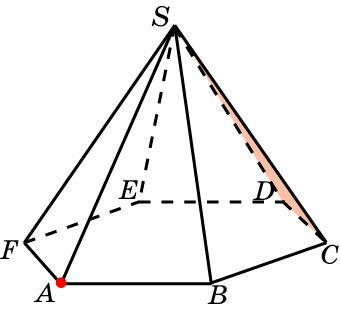 [Speaker Notes: В режиме слайдов ответ появляется после кликанья мышкой.]
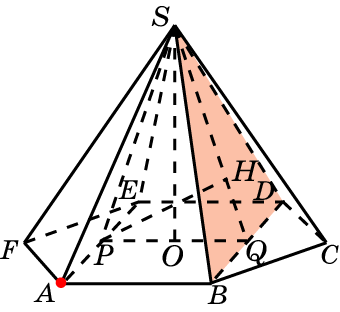 Решение. Пусть P, Q – середины отрезков AE, BD. Искомое расстояние равно высоте PH треугольника SPQ, в котором 
PQ = 1, SP = SQ =         , SO =        Откуда PH =
Ответ:
В правильной 6-ой пирамиде SABCDEF, боковые ребра которой равны 2, а ребра основания – 1, найдите расстояние от точки A до плоскости SBD.
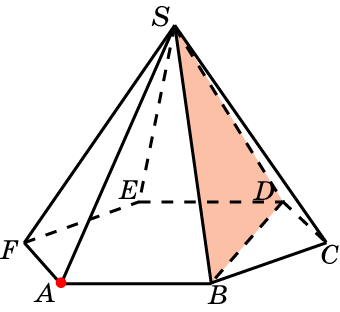 [Speaker Notes: В режиме слайдов ответ появляется после кликанья мышкой.]
Призма
В правильной треугольной призме ABCA1B1C1, все ребра которой равны 1, найдите расстояние от точки A до плоскости A1B1C1.
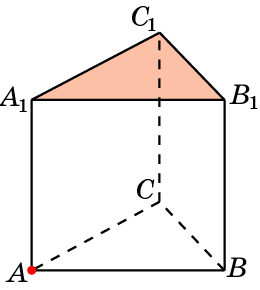 Ответ: 1.
Ответ:
В правильной треугольной призме ABCA1B1C1, все ребра которой равны 1, найдите расстояние от точки A до плоскости BB1C1.
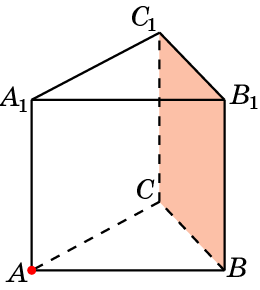 [Speaker Notes: В режиме слайдов ответ появляется после кликанья мышкой.]
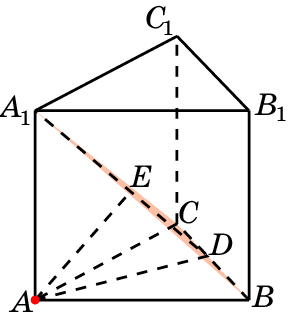 Решение: Через точки A1 и D – середину ребра BC, проведем прямую. Искомым расстоянием  будет расстояние AE от точки A до этой прямой. В прямоугольном треугольнике ADA1 имеем,
 AA1 = 1, AD =       , DA1 =       .
 Следовательно, AE =
Ответ:
В правильной треугольной призме ABCA1B1C1, все ребра которой равны 1, найдите расстояние от точки A до плоскости BCA1.
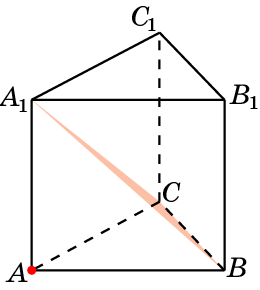 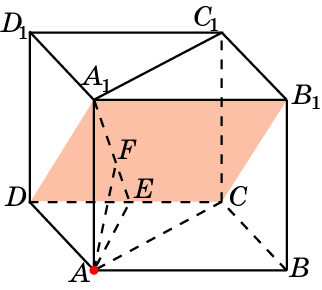 Решение: Достроим данную треугольную призму до четырехугольной. Искомым расстоянием  будет расстояние от точки A1 до плоскости CDA1 в призме A … D1. Это расстояние мы нашли в предыдущей задаче. Оно равно
Ответ:
В правильной треугольной призме ABCA1B1C1, все ребра которой равны 1, найдите расстояние от точки A до плоскости  A1B1C.
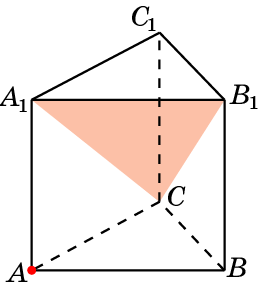 Решение: Искомое расстояние равно расстоянию от точки A до плоскости A1B1C из предыдущей задачи.
Ответ:
В правильной треугольной призме ABCA1B1C1, все ребра которой равны 1, найдите расстояние от точки A до плоскости A1C1B.
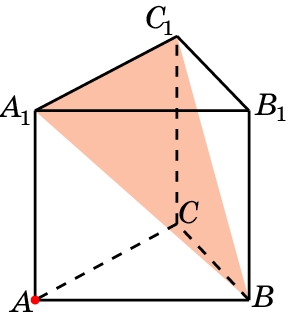 В правильной 6-й призме A…F1, ребра которой равны 1, найдите расстояние от точки A до плоскости A1B1C1.
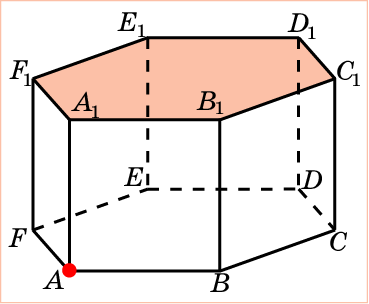 Ответ: 1.
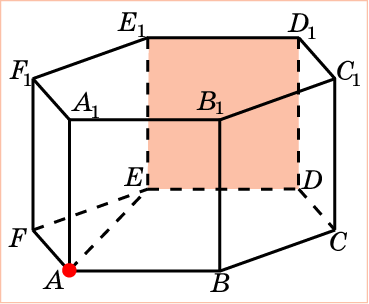 Решение: Искомым расстоянием является длина отрезка AE. Она равна        .
Ответ:     .
В правильной 6-й призме A…F1, ребра которой равны 1, найдите расстояние от точки A до плоскости DEE1.
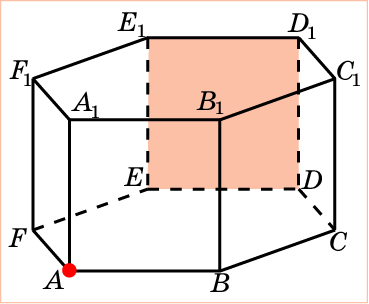 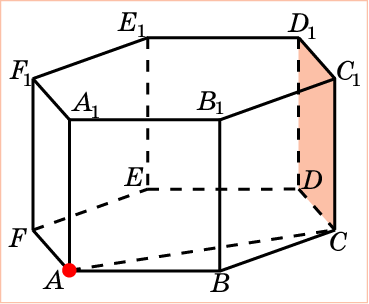 Решение: Искомым расстоянием является длина отрезка AC. Она равна        .
Ответ:     .
В правильной 6-й призме A…F1, ребра которой равны 1, найдите расстояние от точки A до плоскости CDD1.
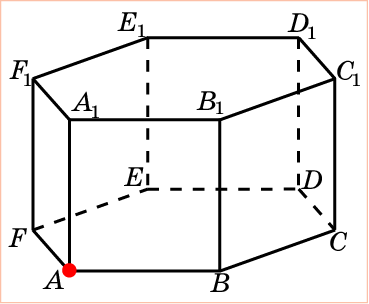 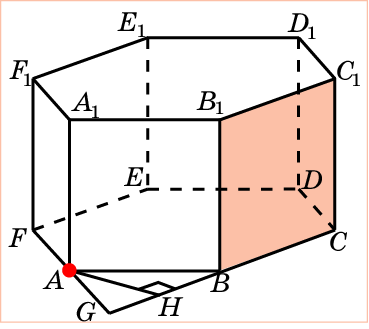 Решение: Продолжим отрезки CB и FA до пересечения в точке G. Треугольник ABG равносторонний. Искомым  расстоянием является длина высоты AH треугольника ABG. Она равна
Ответ:
В правильной 6-й призме A…F1, ребра которой равны 1, найдите расстояние от точки A до плоскости BCC1.
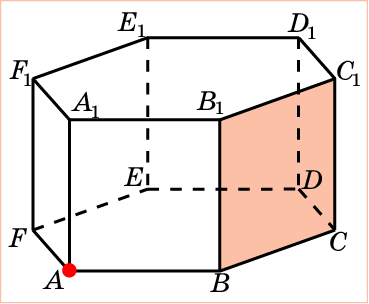 Решение: Искомым  расстоянием является длина отрезка AB. Она равна 1.
Ответ: 1.
В правильной 6-й призме A…F1, ребра которой равны 1, найдите расстояние от точки A до плоскости BDD1.
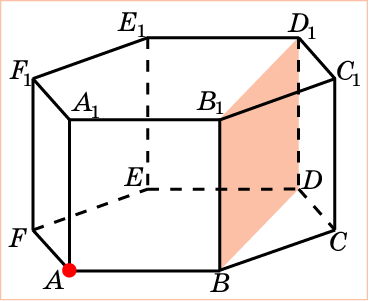 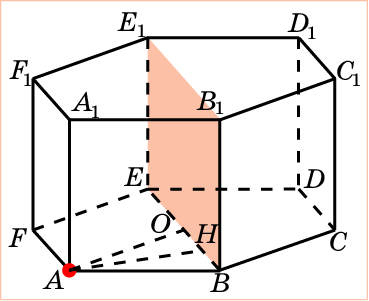 Решение: Пусть O – центр нижнего основания. Треугольник ABO – равносторонний. Искомое  расстояние равно высоте AH этого треугольника. Она равна
Ответ:
В правильной 6-й призме A…F1, ребра которой равны 1, найдите расстояние от точки A до плоскости BEE1.
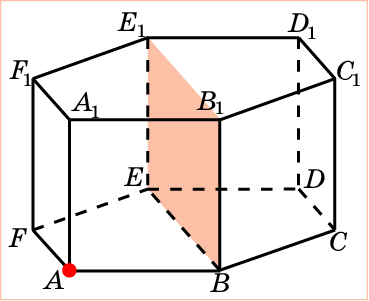 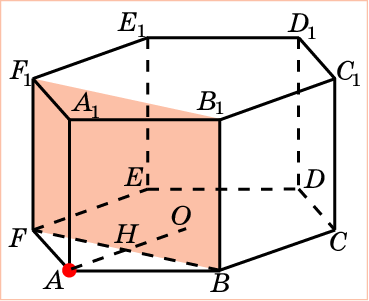 Решение: Пусть O – центр нижнего основания, H – точка пересечения AO и BF. Тогда AH – искомое расстояние. Оно равно
Ответ:
В правильной 6-й призме A…F1, ребра которой равны 1, найдите расстояние от точки A до плоскости BFF1.
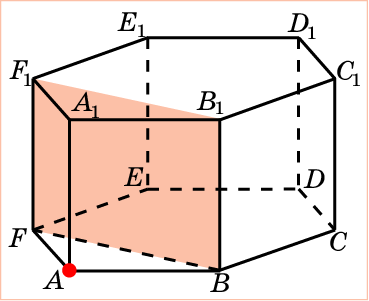 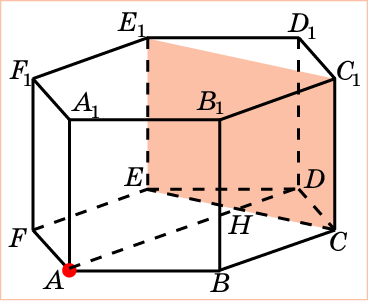 Решение: Проведем диагональ AD. Обозначим H – ее точку пересечения с CE. AH – искомое расстояние. Оно равно
Ответ:
В правильной 6-й призме A…F1, ребра которой равны 1, найдите расстояние от точки A до плоскости CEE1.
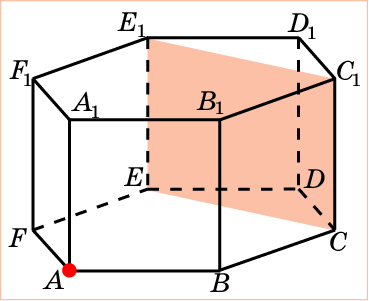 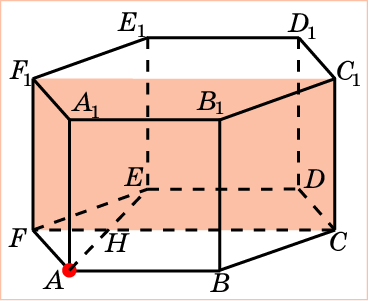 Решение: Проведем отрезок AE. Обозначим H – его точку пересечения с CА. AH – искомое расстояние. Оно равно
Ответ:
В правильной 6-й призме A…F1, ребра которой равны 1, найдите расстояние от точки A до плоскости CFF1.
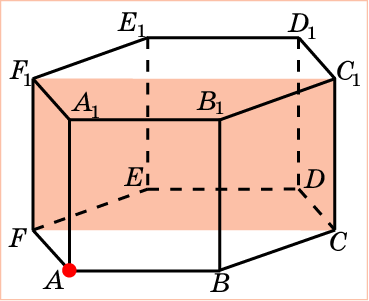 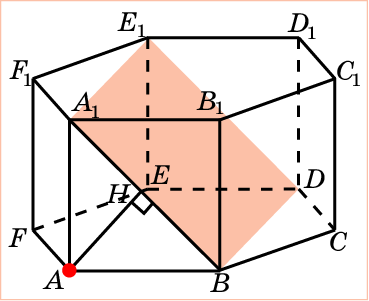 Решение: Искомым расстоянием является длина перпендикуляра AH, опущенного из точки A на прямую A1B. Оно равно
Ответ:
В правильной 6-й призме A…F1, ребра которой равны 1, найдите расстояние от точки A до плоскости BA1E1.
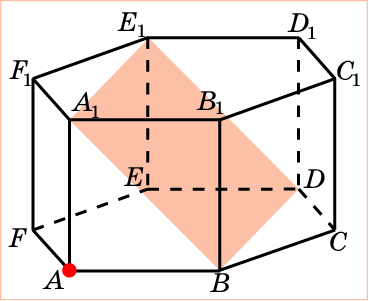 Решение: Искомым расстоянием является длина перпендикуляра AH, опущенного из точки A на прямую A1E. Для его нахождения рассмотрим прямоугольный треугольник AEA1. Имеем AA1 = 1, AE =      , A1E = 2. Следовательно, угол AEA1 равен 30о и высота AH равна       .
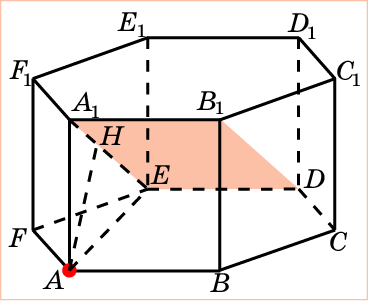 Ответ:        .
В правильной 6-й призме A…F1, ребра которой равны 1, найдите расстояние от точки A до плоскости A1B1D.
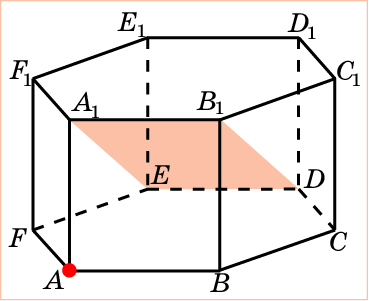 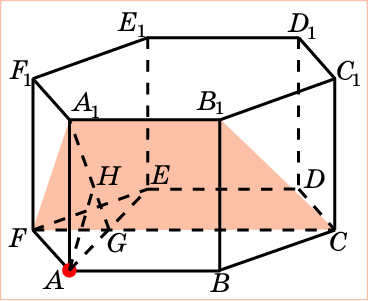 Решение: Искомое расстояние равно высоте AH прямоугольного треугольника AGA1, в котором AA1 = 1, AG =      , GA1 =
Из подобия треугольников AA1G и HAG находим AH =
Ответ:
В правильной 6-й призме A…F1, ребра которой равны 1, найдите расстояние от точки A до плоскости A1B1C.
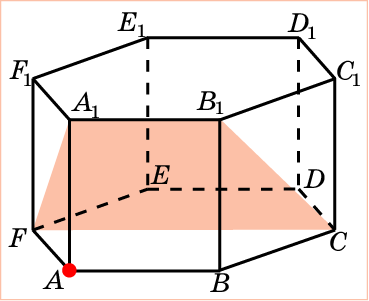 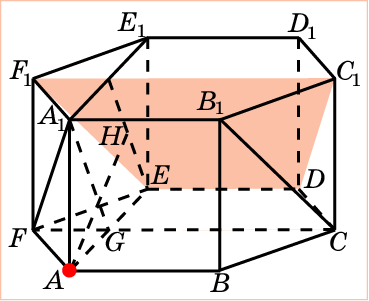 Решение: Заметим, что данная плоскость параллельна плоскости A1B1C из предыдущей задачи, причем AE = 2AG. Следовательно, искомое расстояние AH от точки A до плоскости F1C1D в два раза больше расстояния от точки A до плоскости A1B1C, т.е. равно
Ответ:
В правильной 6-й призме A…F1, ребра которой равны 1, найдите расстояние от точки A до плоскости F1C1D.
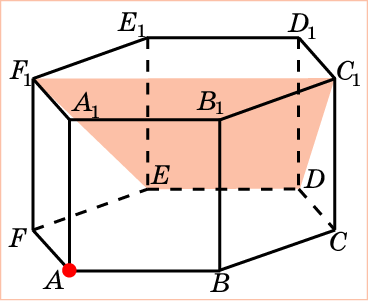 Общий перпендикуляр к двум скрещивающимся прямыми в пространстве
Общим перпендикуляром к двум скрещивающимся прямым в пространстве называется отрезок с концами на этих прямых, являющийся перпендикуляром к каждой из них.
Теорема. Общий перпендикуляр к двум скрещивающимся прямым сущест­вует и единственен.
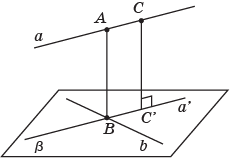 [Speaker Notes: В режиме слайдов ответ появляется после кликанья мышкой.]
Расстояние между прямыми в пространстве
Расстоянием между двумя скрещивающимися прямыми в пространстве называется длина общего перпендикуляра, проведенного к этим прямым.
Теорема. Расстояние между двумя скрещивающимися прямыми является наименьшим из всевозможных расстояний между точками, принадлежащими данным прямым.
Если одна из двух скрещивающихся прямых лежит в плоскости, а другая –  параллельна этой плоскости, то расстояние между данными прямыми равно расстоянию между прямой и плоскостью.
	Если две скрещивающиеся прямые лежат в параллельных плоскостях, то расстояние между этими прямыми равно расстоянию между параллельными плоскостями.
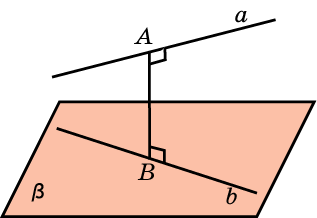 [Speaker Notes: В режиме слайдов ответ появляется после кликанья мышкой.]
Куб
В единичном кубе A…D1 найдите расстояние между прямыми AA1 и BC.
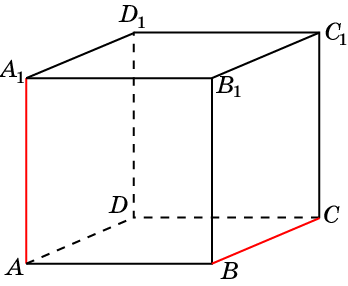 Ответ: 1.
[Speaker Notes: В режиме слайдов ответ появляется после кликанья мышкой.]
В единичном кубе A…D1 найдите расстояние между прямыми AA1 и CD.
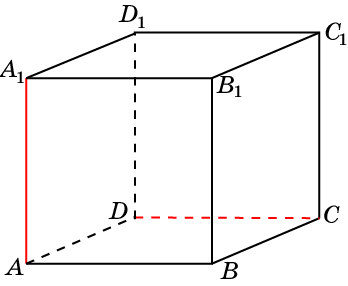 Ответ: 1.
[Speaker Notes: В режиме слайдов ответ появляется после кликанья мышкой.]
В единичном кубе A…D1 найдите расстояние между прямыми  AA1 и BC1.
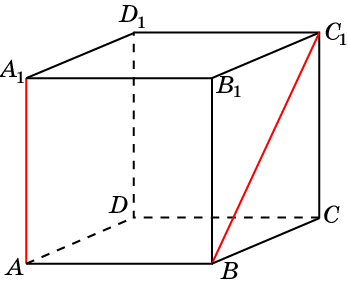 Ответ: 1.
[Speaker Notes: В режиме слайдов ответ появляется после кликанья мышкой.]
В единичном кубе A…D1 найдите расстояние между прямыми  AA1 и B1C.
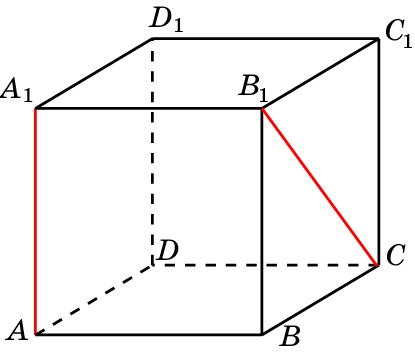 Ответ: 1.
[Speaker Notes: В режиме слайдов ответ появляется после кликанья мышкой.]
Ответ:
В единичном кубе A…D1 найдите расстояние между прямыми AA1 и CC1.
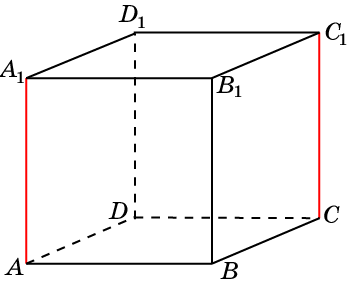 [Speaker Notes: В режиме слайдов ответ появляется после кликанья мышкой.]
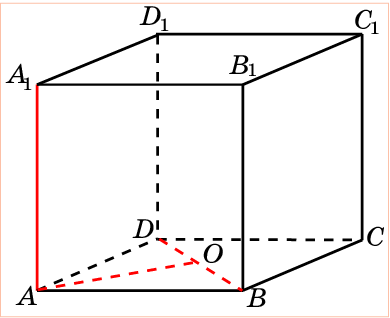 Решение. Пусть O – середина BD. Искомым расстоянием является длина отрезка AO. Она равна
Ответ:
В единичном кубе A…D1 найдите расстояние между прямыми  AA1 и BD.
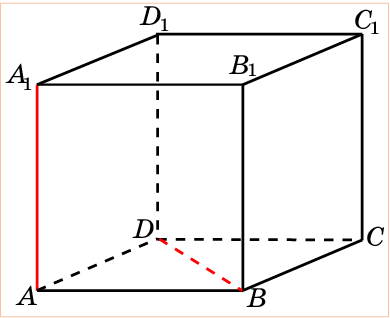 [Speaker Notes: В режиме слайдов ответ появляется после кликанья мышкой.]
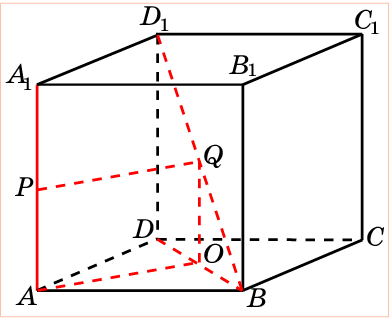 Решение. Пусть P, Q – середины AA1, BD1. Искомым расстоянием является длина отрезка PQ. Она равна
Ответ:
В единичном кубе A…D1 найдите расстояние между прямыми  AA1 и BD1.
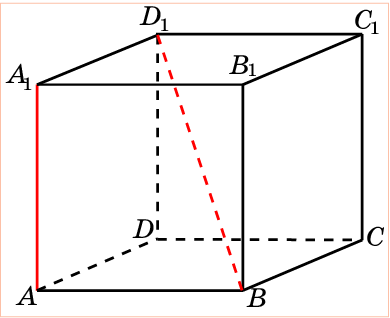 [Speaker Notes: В режиме слайдов ответ появляется после кликанья мышкой.]
В единичном кубе A…D1 найдите расстояние прямыми  AB1 и CD1.
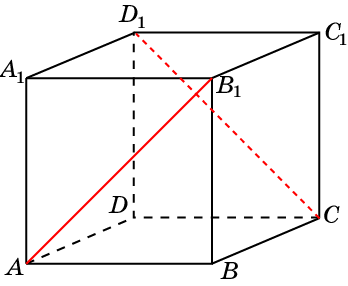 Ответ: 1.
[Speaker Notes: В режиме слайдов ответ появляется после кликанья мышкой.]
Решение. Искомое расстояние равно расстоянию между параллельными плоскостями AB1D1 и BDC1. Диагональ A1C перпендикулярна этим плоскостям и делится в точках пересечения на три равные части. Следовательно, искомое расстояние равно длине отрезка EF и равно
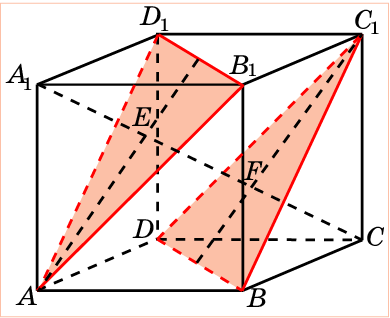 Ответ:
В единичном кубе A…D1 найдите расстояние между прямыми  AB1 и BC1.
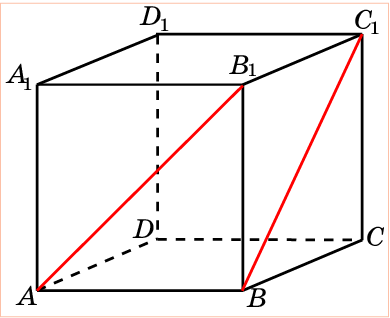 [Speaker Notes: В режиме слайдов ответ появляется после кликанья мышкой.]
Решение аналогично предыдущему.
Ответ:
В единичном кубе A…D1 найдите расстояние между прямыми  AB1 и A1C1.
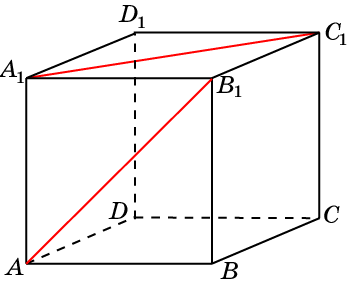 [Speaker Notes: В режиме слайдов ответ появляется после кликанья мышкой.]
Решение аналогично предыдущему.
Ответ:
В единичном кубе A…D1 найдите расстояние между прямыми  AB1 и BD.
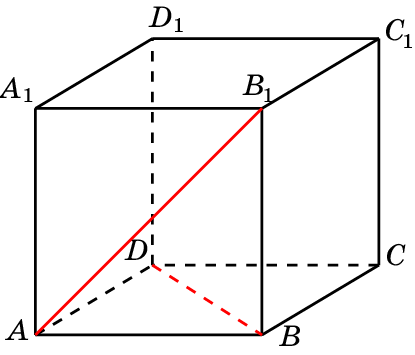 [Speaker Notes: В режиме слайдов ответ появляется после кликанья мышкой.]
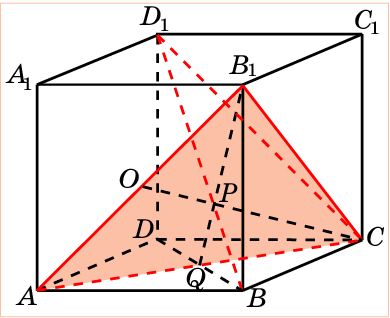 Решение. Диагональ BD1 перпендикулярна плоскости равностороннего треугольника ACB1 и пересекает его в центре P вписанной в него окружности. Искомое расстояние равно радиусу OP этой окружности. 
OP =
Ответ:
В единичном кубе A…D1 найдите расстояние прямыми  AB1 и BD1.
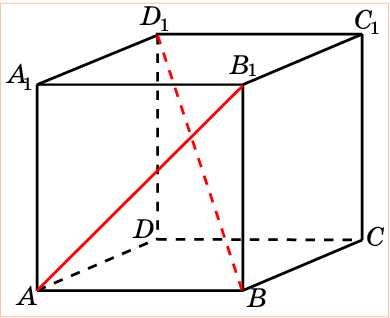 [Speaker Notes: В режиме слайдов ответ появляется после кликанья мышкой.]
Пирамида
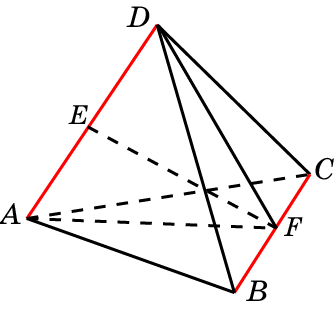 Решение. Искомое расстояние равно длине отрезка EF, где E, F – середины ребер AD, GF. В треугольнике DAG  DA = 1, 
AG = DG =          Следовательно, EF =
Ответ:
В единичном тетраэдре ABCD найдите расстояние между прямыми AD и BC.
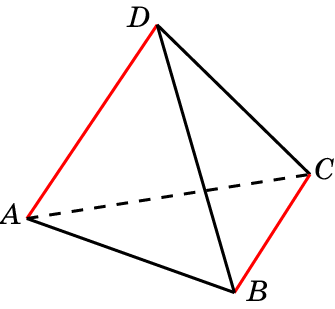 [Speaker Notes: В режиме слайдов ответ появляется после кликанья мышкой.]
В правильной пирамиде SABCD, все ребра которой равны 1, найдите расстояние между прямыми AB и CD.
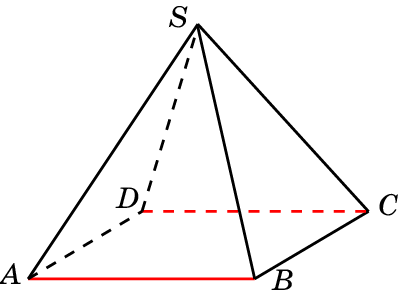 Ответ: 1.
[Speaker Notes: В режиме слайдов ответ появляется после кликанья мышкой.]
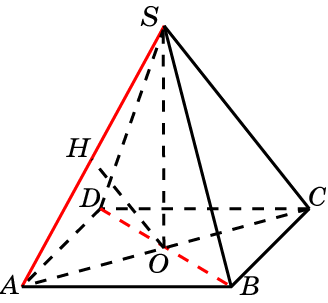 Решение. Искомое расстояние равно высоте OH треугольника SAO, где O – середина BD. В прямоугольном треугольнике SAO 
имеем:  SA = 1, AO = SO =         Следовательно, OH =
Ответ:
В правильной пирамиде SABCD, все ребра которой равны 1, найдите расстояние между прямыми SA и BD.
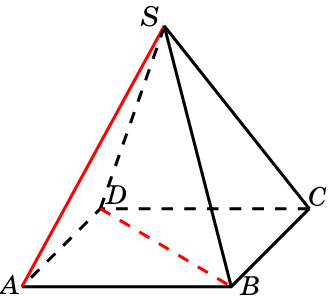 [Speaker Notes: В режиме слайдов ответ появляется после кликанья мышкой.]
Решение. Плоскость SAD параллельна прямой BC. Следовательно, искомое расстояние равно расстоянию между прямой BC и плоскостью SAD. Оно равно высоте EH треугольника SEF, где E, F – середины ребер BC, AD. В треугольнике SEF имеем:
EF = 1, SE = SF =       Высота SO равна
       Следовательно, EH =
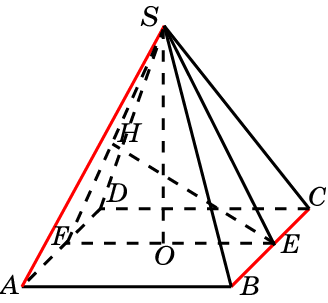 Ответ:
В правильной пирамиде SABCD, все ребра которой равны 1, найдите расстояние между прямыми SA и BC.
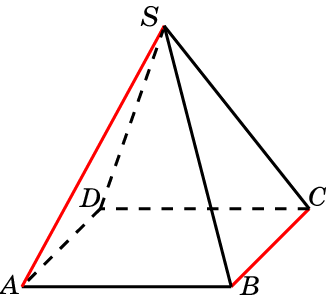 [Speaker Notes: В режиме слайдов ответ появляется после кликанья мышкой.]
Ответ:
В правильной 6-ой пирамиде SABCDEF, ребра основания которой равны 1, найдите расстояние между прямыми AB и DE.
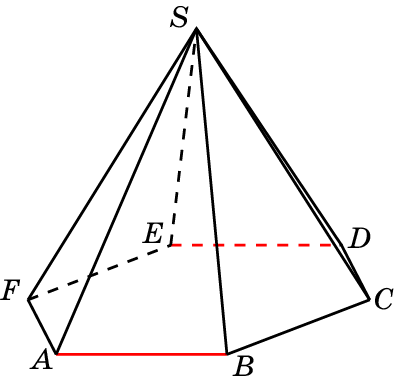 [Speaker Notes: В режиме слайдов ответ появляется после кликанья мышкой.]
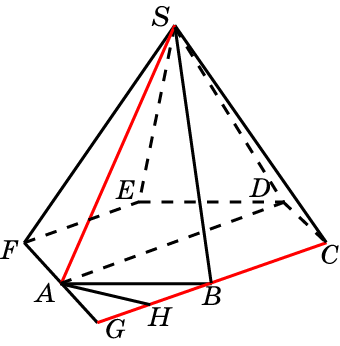 Решение: Продолжим ребра BC и AF до пересечения в точке G. Общим перпендикуляром к SA и BC будет высота AH треугольника ABG. Она равна
Ответ:
В правильной 6-ой пирамиде SABCDEF, боковые ребра которой равны 2, а ребра основания – 1, найдите расстояние между прямыми SA и BC.
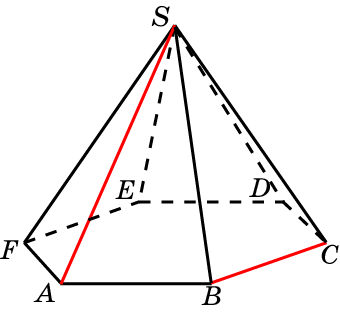 [Speaker Notes: В режиме слайдов ответ появляется после кликанья мышкой.]
Решение: Искомым расстоянием является высота GH треугольника SAG, где G – точка пересечения BF и AD. В треугольнике SAG имеем: 
SA = 2, AG =  0,5, высота SO равна
Отсюда находим GH =
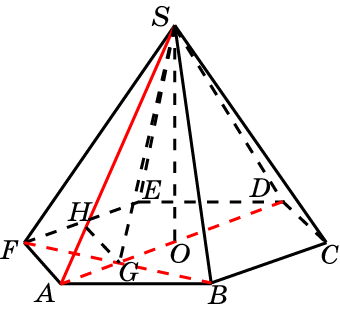 Ответ:
В правильной 6-ой пирамиде SABCDEF, боковые ребра которой равны 2, а ребра основания – 1, найдите расстояние между прямыми SA и BF.
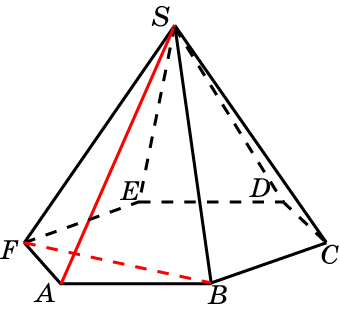 [Speaker Notes: В режиме слайдов ответ появляется после кликанья мышкой.]
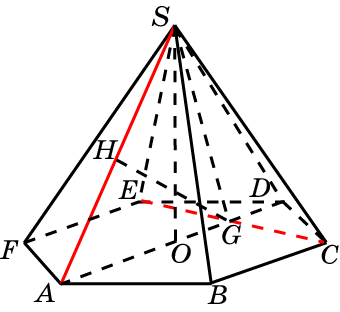 Решение: Искомым расстоянием является высота GH треугольника SAG, где G – точка пересечения CE и AD. В треугольнике SAG имеем: 
SA = 2, AG =      , высота SO равна
        Отсюда находим GH =
Ответ:
В правильной 6-ой пирамиде SABCDEF, боковые ребра которой равны 2, а ребра основания – 1, найдите расстояние между прямыми SA и CE.
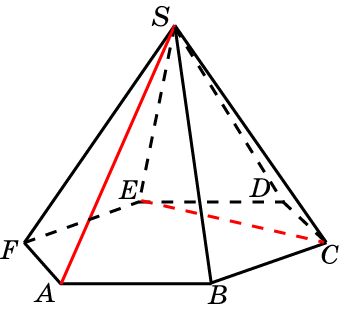 [Speaker Notes: В режиме слайдов ответ появляется после кликанья мышкой.]
Решение: Прямая BD параллельна плоскости SAE. Искомое расстояние равно расстоянию между прямой BD и этой плоскостью и равно высоте PH треугольника SPQ. В этом треугольнике высота SO равна      , 
PQ = 1, SP = SQ =         
Отсюда находим PH =
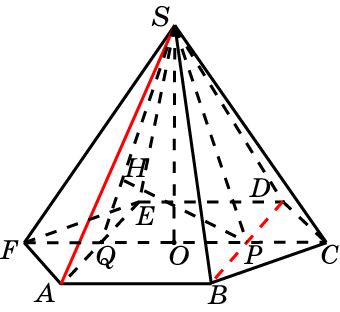 Ответ:
В правильной 6-ой пирамиде SABCDEF, боковые ребра которой равны 2, а ребра основания – 1, найдите расстояние между прямыми SA и BD.
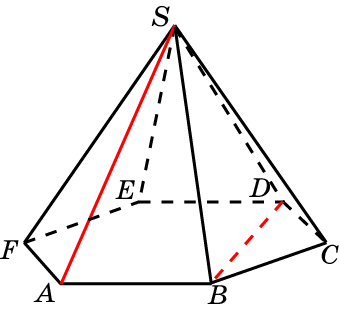 [Speaker Notes: В режиме слайдов ответ появляется после кликанья мышкой.]
Призма
В правильной треугольной призме ABCA1B1C1, все ребра которой равны 1, найдите расстояние между прямыми BC и B1C1.
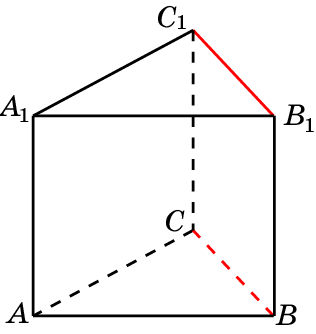 Ответ: 1.
[Speaker Notes: В режиме слайдов ответ появляется после кликанья мышкой.]
Ответ:
В правильной треугольной призме ABCA1B1C1, все ребра которой равны 1, найдите расстояние между прямыми AA1 и BC1.
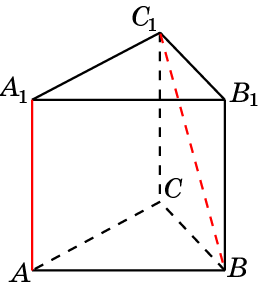 В правильной треугольной призме ABCA1B1C1, все ребра которой равны 1, найдите расстояние между прямыми AB и A1C1.
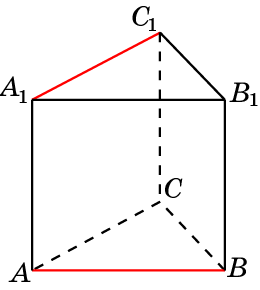 Ответ: 1.
Решение: Искомое расстояние равно расстоянию между прямой AB и плоскостью A1B1C. Обозначим D и D1 середины ребер AB и A1B1. В прямоугольном треугольнике CDD1 из вершины D проведем высоту DE. Она и будет искомым расстоянием. 
Имеем, DD1 = 1, CD =      , CD1 =       .
 
Следовательно, DE =
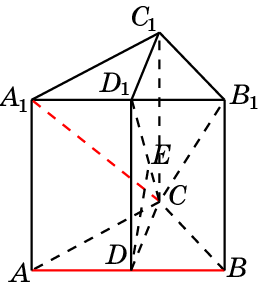 Ответ:
В правильной треугольной призме ABCA1B1C1, все ребра которой равны 1, найдите расстояние между прямыми AB и A1C.
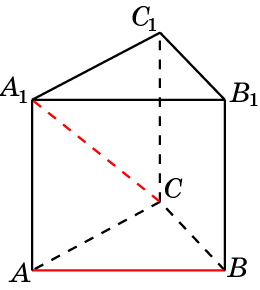 Решение: Достроим призму до 4-х угольной призмы. Искомое расстояние будет равно расстоянию между параллельными плоскостями AB1D1 и BDC1. Оно равно высоте OH прямоугольного треугольника AOO1, в котором
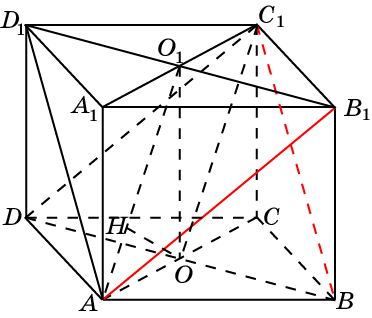 Эта высота равна
Ответ.
В правильной треугольной призме ABCA1B1C1, все ребра которой равны 1, найдите расстояние между прямыми AB1 и BC1.
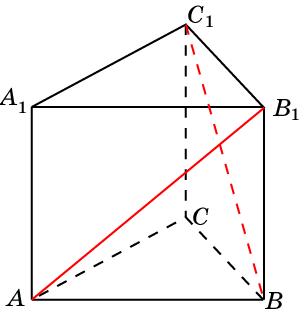 В правильной 6-й призме A…F1, ребра которой равны 1, найдите расстояние между прямыми AB и B1C1.
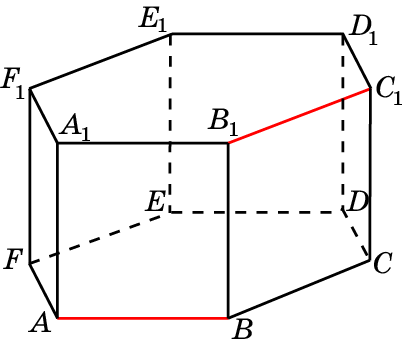 Ответ: 1.
В правильной 6-й призме A…F1, ребра которой равны 1, найдите расстояние между прямыми AB и C1D1.
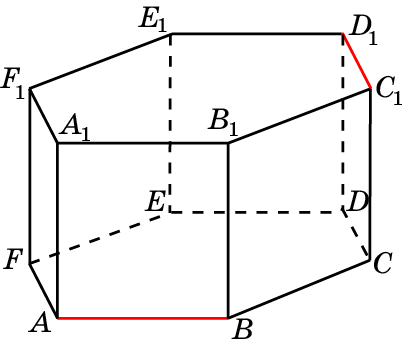 Ответ: 1.
Ответ:      .
В правильной 6-й призме A…F1, ребра которой равны 1, найдите расстояние между прямыми AB и DE.
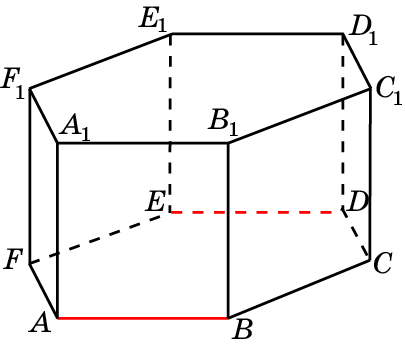 В правильной 6-й призме A…F1, ребра которой равны 1, найдите расстояние между прямыми AB и D1E1.
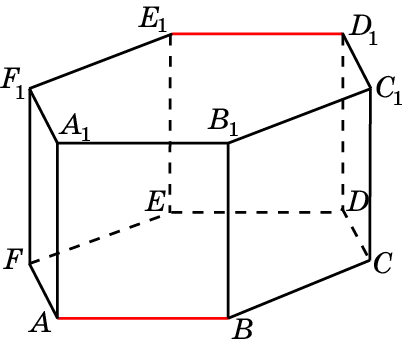 Ответ: 2.
Ответ:      .
В правильной 6-й призме A…F1, ребра которой равны 1, найдите расстояние между прямыми AA1 и CC1.
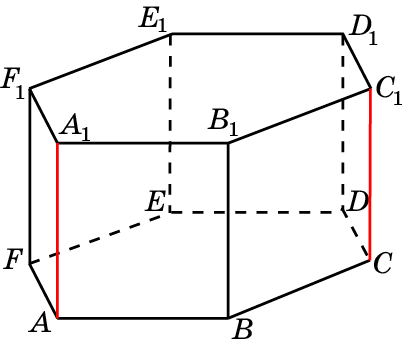 В правильной 6-й призме A…F1, ребра которой равны 1, найдите расстояние между прямыми AA1 и DD1.
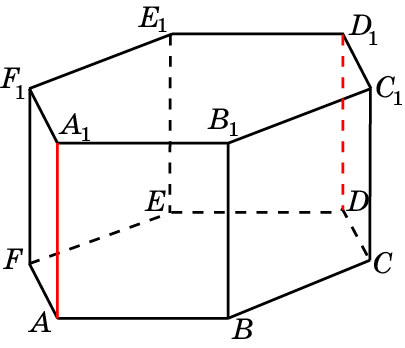 Ответ: 2.
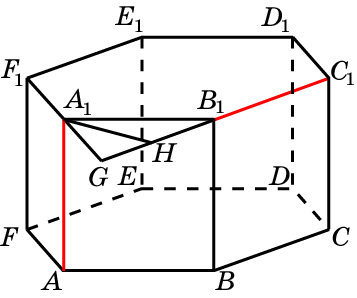 Ответ:      .
В правильной 6-й призме A…F1, ребра которой равны 1, найдите расстояние между прямыми AA1 и B1C1.
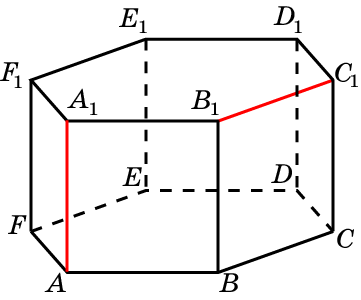 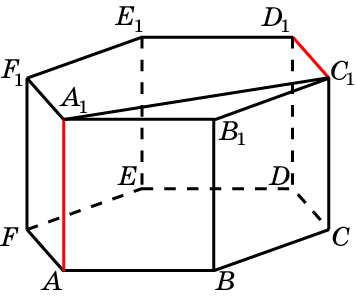 Ответ:      .
В правильной 6-й призме A…F1, ребра которой равны 1, найдите расстояние между прямыми AA1 и C1D1.
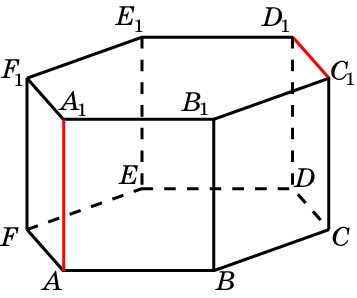 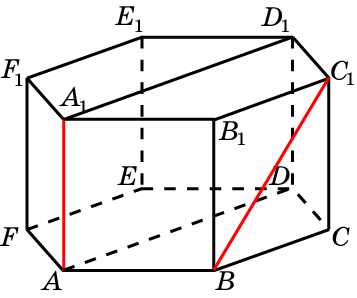 Ответ:      .
В правильной 6-й призме A…F1, ребра которой равны 1, найдите расстояние между прямыми AA1 и BC1.
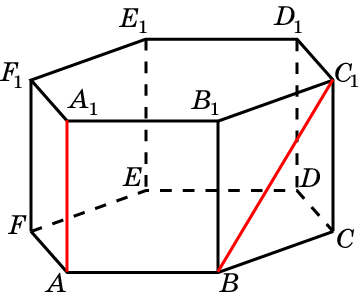 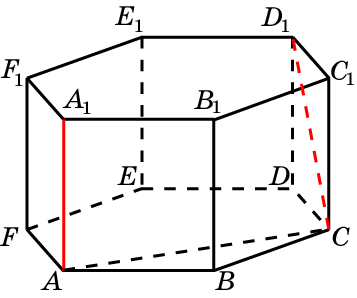 Ответ:      .
В правильной 6-й призме A…F1, ребра которой равны 1, найдите расстояние между прямыми AA1 и CD1.
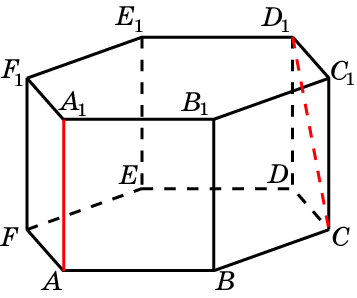 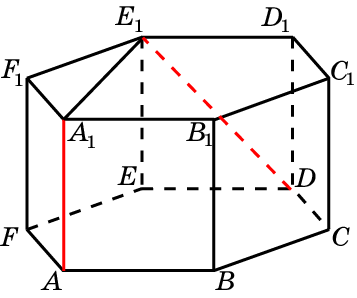 Ответ:     .
В правильной 6-й призме A…F1, ребра которой равны 1, найдите расстояние между прямыми AA1 и DE1.
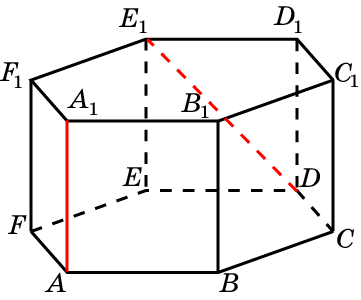 Решение: Искомым общим перпендикуляром является отрезок AB. Его длина равна 1.
Ответ: 1.
В правильной 6-й призме A…F1, ребра которой равны 1, найдите расстояние между прямыми AA1 и BD1.
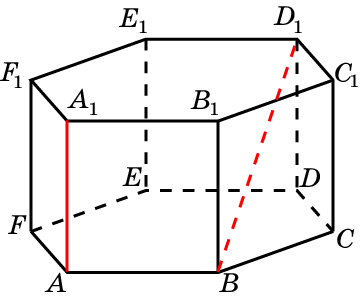 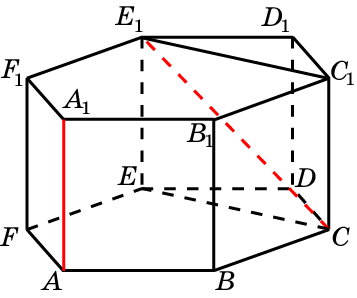 Ответ:    .
В правильной 6-й призме A…F1, ребра которой равны 1, найдите расстояние между прямыми AA1 и CE1.
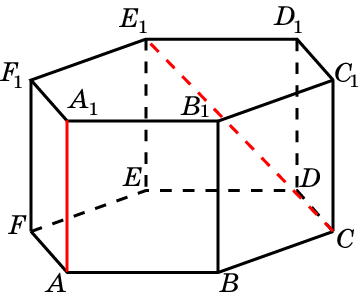 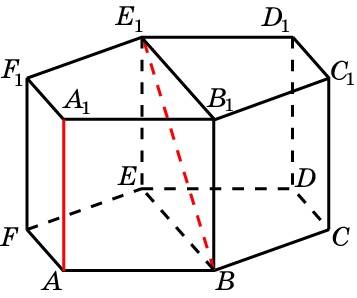 Ответ:      .
В правильной 6-й призме A…F1, ребра которой равны 1, найдите расстояние между прямыми AA1 и BE1.
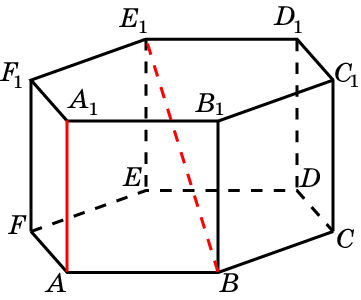 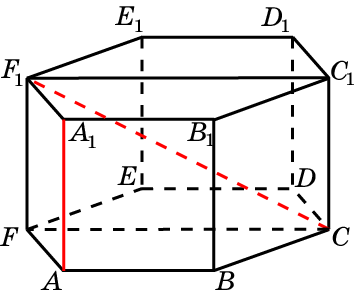 Ответ:      .
В правильной 6-й призме A…F1, ребра которой равны 1, найдите расстояние между прямыми AA1 и CF1.
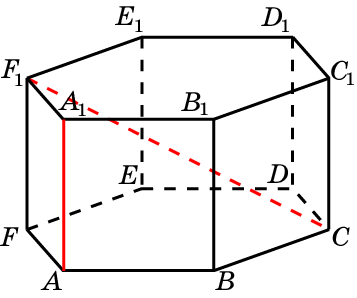 Ответ:    .
В правильной 6-й призме A…F1, ребра которой равны 1, найдите угол между прямыми AB1 и DE1.
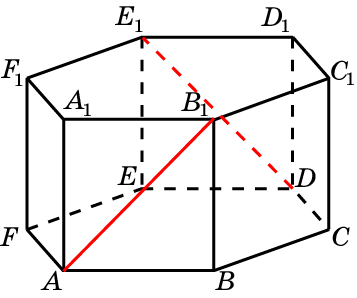 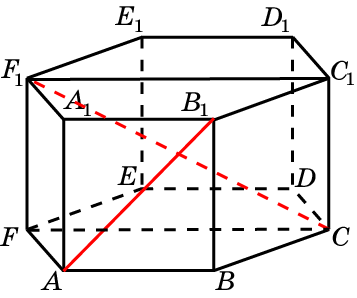 Ответ:
В правильной 6-й призме A…F1, ребра которой равны 1, найдите угол между прямыми AB1 и CF1.
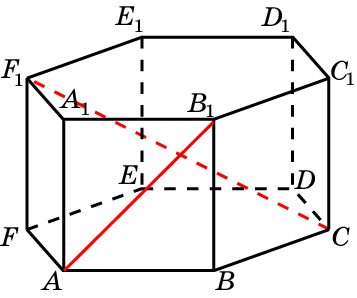 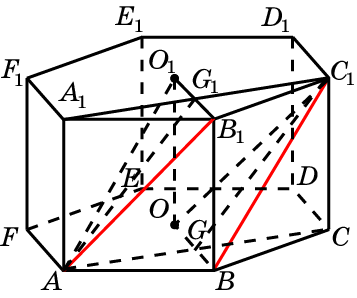 Ответ:
В правильной 6-й призме A…F1, ребра которой равны 1, найдите расстояние между прямыми AB1 и BC1.
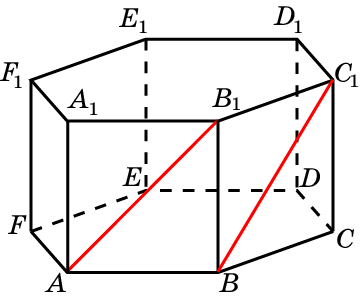 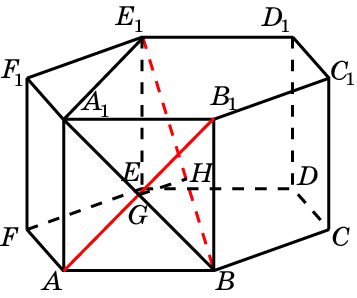 В правильной 6-й призме A…F1, ребра которой равны 1, найдите расстояние между прямыми AB1 и BE1.
Ответ:
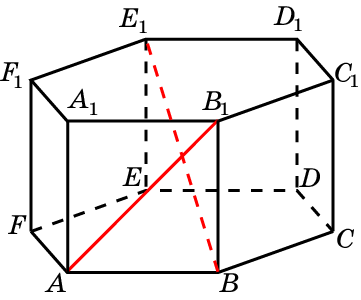